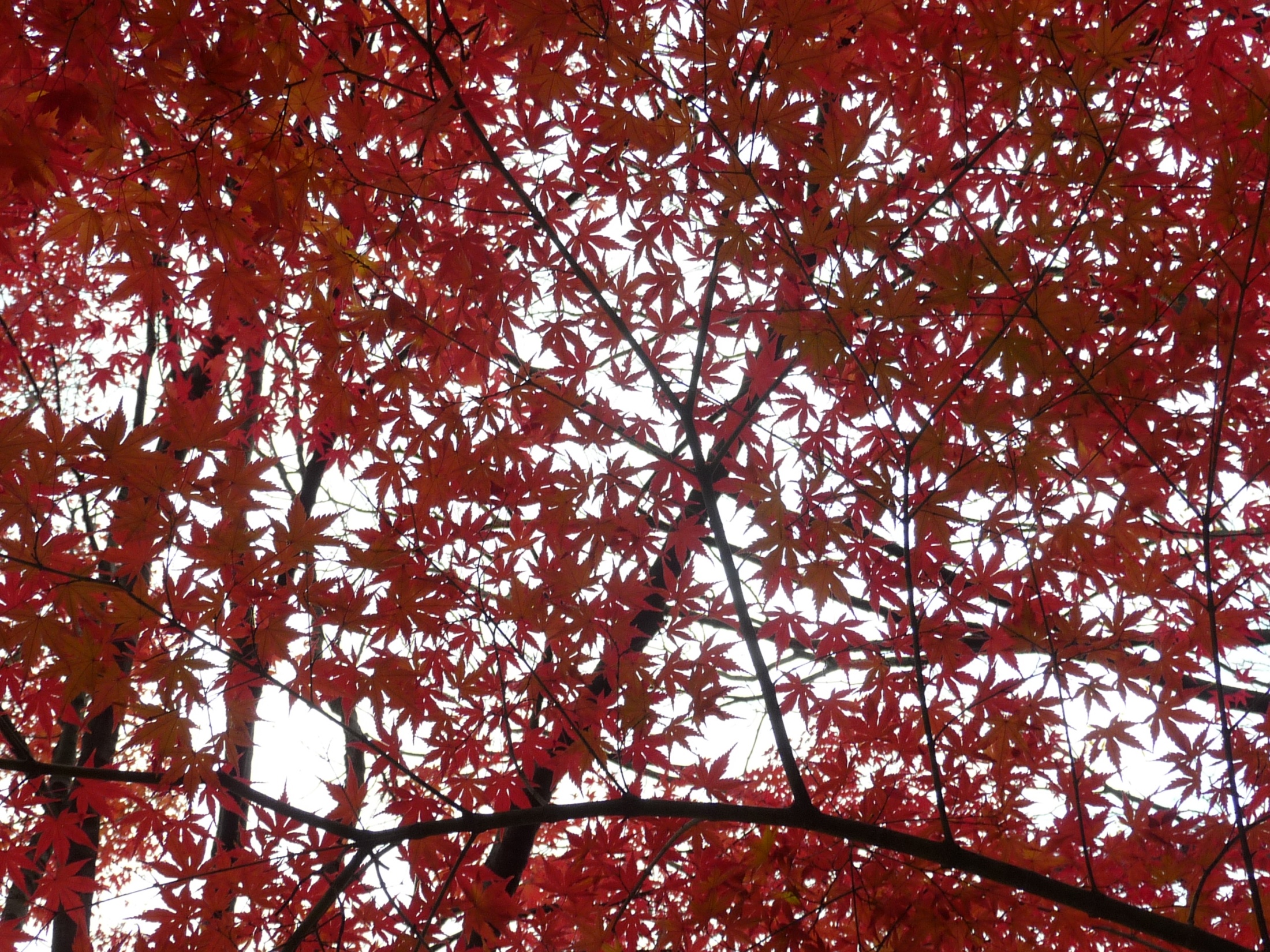 Operation and application of aerosol measurement system – 
Temporal, spatial and systematic patterns in aerosol properties at Anmyeon-do (AMY)
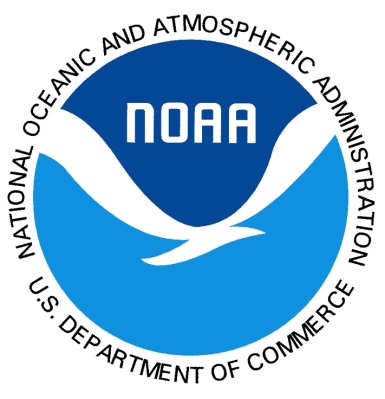 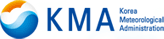 Dr. Elisabeth (Betsy) Andrews
NOAA/ESRL/Global Monitoring Division
Boulder, CO USA
November, 2013
Talk Outline
Overview of NOAA collaborative aerosol network

Description of collaborative aerosol measurements at Anmyeon-do (AMY)

Temporal climatology of aerosol properties at AMY

Systematic relationships between aerosol properties at AMY

Preliminary air mass analysis and relationship to aerosol properties at AMY

Future work
Motivation and collaborative network picture
Detect changes (i.e., trends, cycles) in the long-term global aerosol background
Characterize climate-forcing properties of aerosol types on regional scales
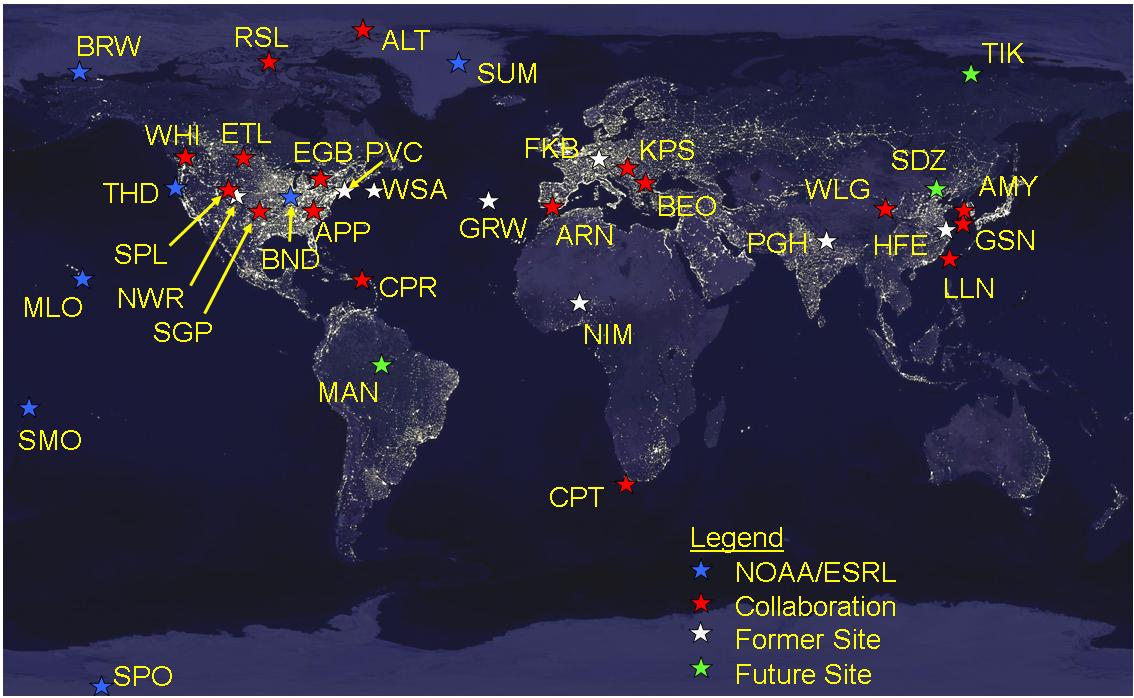 6 NOAA observatories
18 collaborations (including AMY!)
Original 4 NOAA baseline observatories
Advantages of a Collaborative Network

Ensure measurement comparability – measurements made the same way
Economies of time and scale – no need to reinvent the wheel
Examples of science that can be done with network data
Climate forcing and climatology as a function of location

Satellite and Model evaluation/validation

Long term (>10 years) trends
 	changes due to pollution control policies
 	climate change

Spatial/Temporal variability studies
		useful for comparing data on different time or spatial scales, e.g.,
			model  grid vs point measurement
			satellite AOD vs surface AOD
Annual climatology from the NOAA collaborative network
GSN
AMY
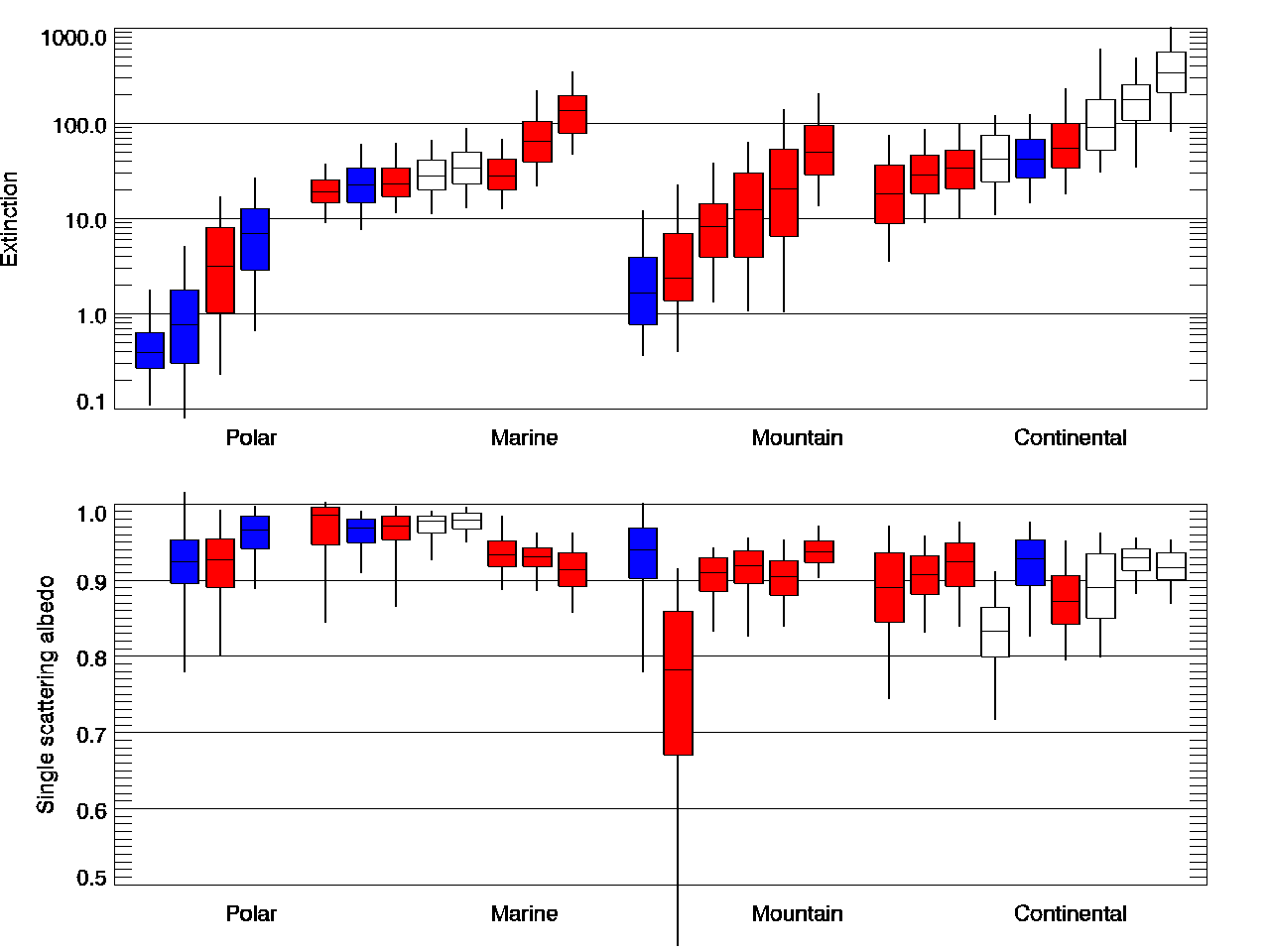 aerosol amount
visibility
Aerosol optical depth (AOD)
Polar
Marine
Mountain
Continental
Relative amount of absorption
NOAA sites
Collaborators
Closed sites
Polar
Marine
Mountain
Continental
Autocorrelation Analysis – Marine sites
day
week
month
year
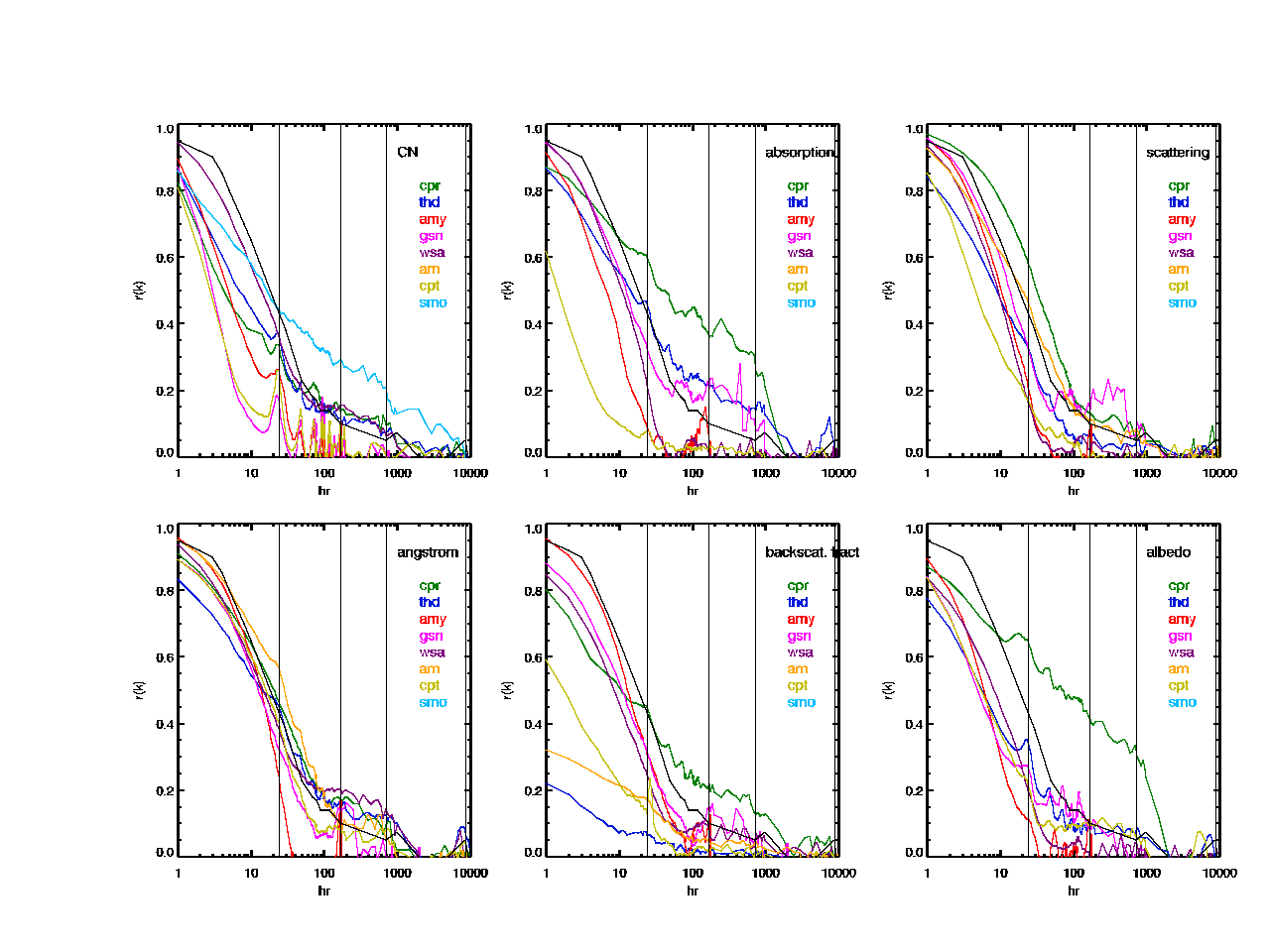 Correlation coefficient r(k)
Compares “persistence”  - i.e., how quickly a property changes with time.

Useful when trying to compare measurements on different temporal or spatial scales.
Example: comparing night time aerosol measurements from a satellite with daytime measurements from AERONET sensor
t=12
t=0
KMA/DUST aerosol system at AMY
Nephelometer
(spectral scattering and backscattering )
Same design at NOAA sites and collaborator sites
Follow GAW protocols
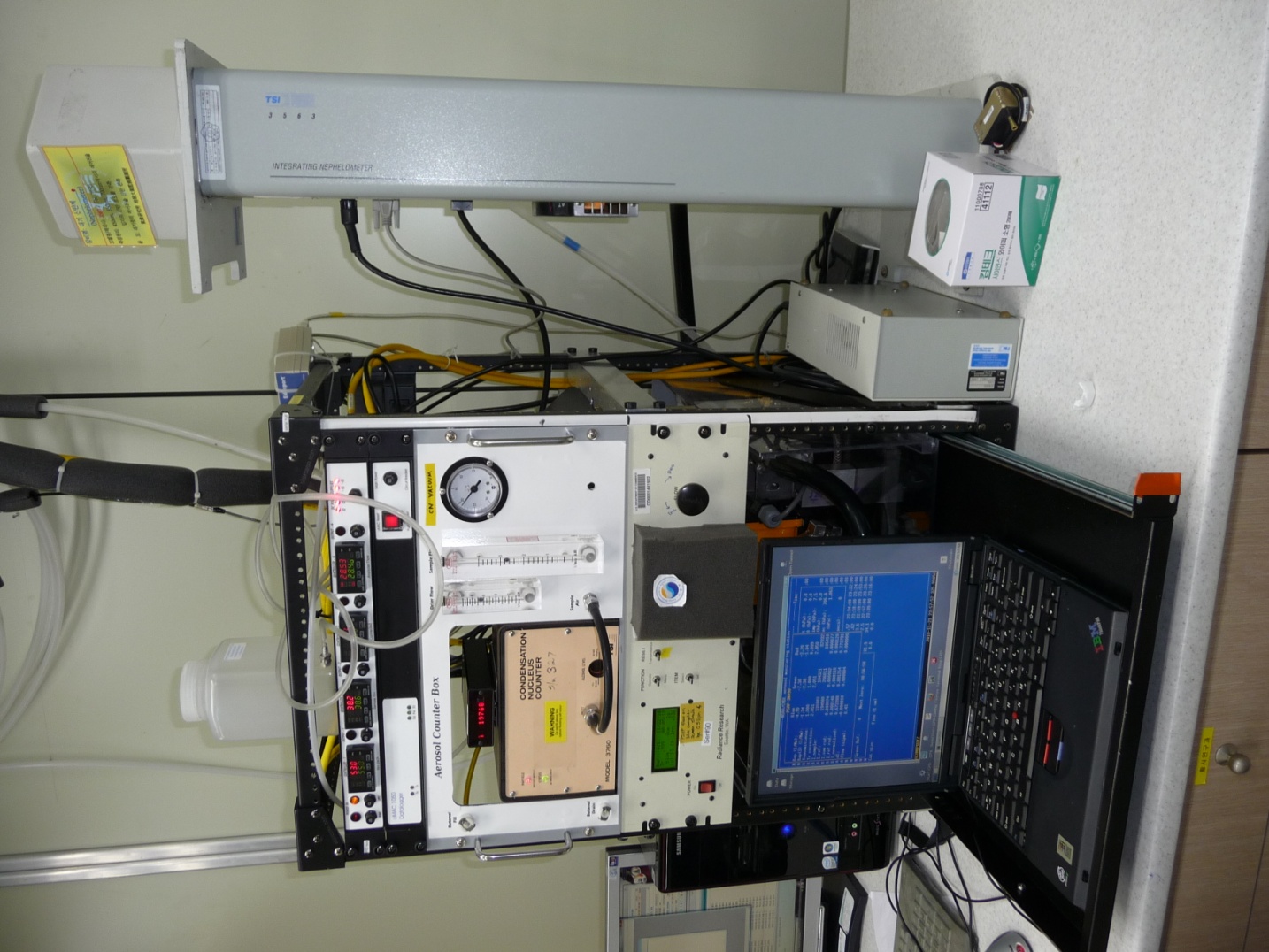 Particle counter
(number concentration)
Switched Impactors
(Dp<10 mm and	 Dp<1 mm )
Absorption 
Photometer
(spectral absorption)
Ångström Exponents, Asymmetry Parameter, Single Scattering Albedo, Radiative forcing
aerosol single scattering albedo
	(from nephelometer and PSAP)
	
	average aerosol up-scatter fraction
	(from nephelometer backscatter fract)
Parameters controlling aerosol forcing
DF	average aerosol forcing at 	top of atmosphere (TOA)
d	aerosol optical depth
D	daylight fraction
S0	solar constant
Tat	atmospheric 	transmission
Ac	cloud fraction
Rs	surface albedo
DF/d = Top of Atmosphere Radiative Forcing Efficiency
Source:  Haywood and Shine (1995)
Parameters from aerosol system
Extensive Properties – depend on amount of aerosol:
Scattering
Absorption
Extinction (= scattering + absorption)
Number concentration (CN)
Intensive Properties – depend on character of aerosol:
Absorption Angstrom exponent – ‘type’ of absorbing particles
	AbsAngst ~ 1 suggests elemental carbon
	AbsAngst >1 suggests organics
	AbsAngst >1.5 + SSA increasing with wavelength suggests dust
	AbsAngst < 1 suggest BC core with coating

Scattering Angstrom exponent  - size of particle
     ScatAngst < 1.5 suggests dust (or sea salt)
     ScatAngst > 2 suggests pollution aerosol
Diurnal climatology at AMY (Nov 2011 – Sept 2013)
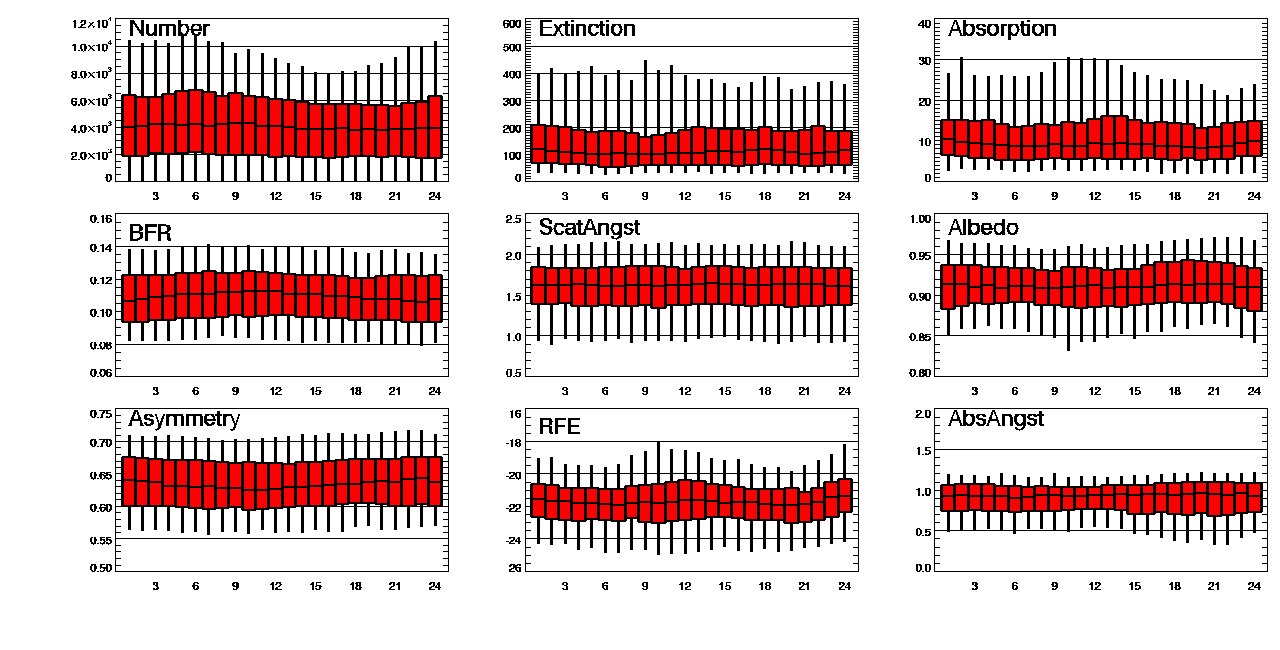 Minor diurnal variation observed in some aerosol properties
Notes:
Extinction=scattering+absorption
Box-whiskers represent 5th, 25th, median (50th), 75th and 95th percentiles.
Time is in UTC, vertical yellow bar indicates local noon.
Measurements are made at low RH and have standard corrections applied.
[Speaker Notes: Not much diurnal cycle except in CN. Maybe also see it in back scatter fraction which is sensitive to smaller particles.]
Weekly climatology at AMY (Nov 2011 – Sept 2013)
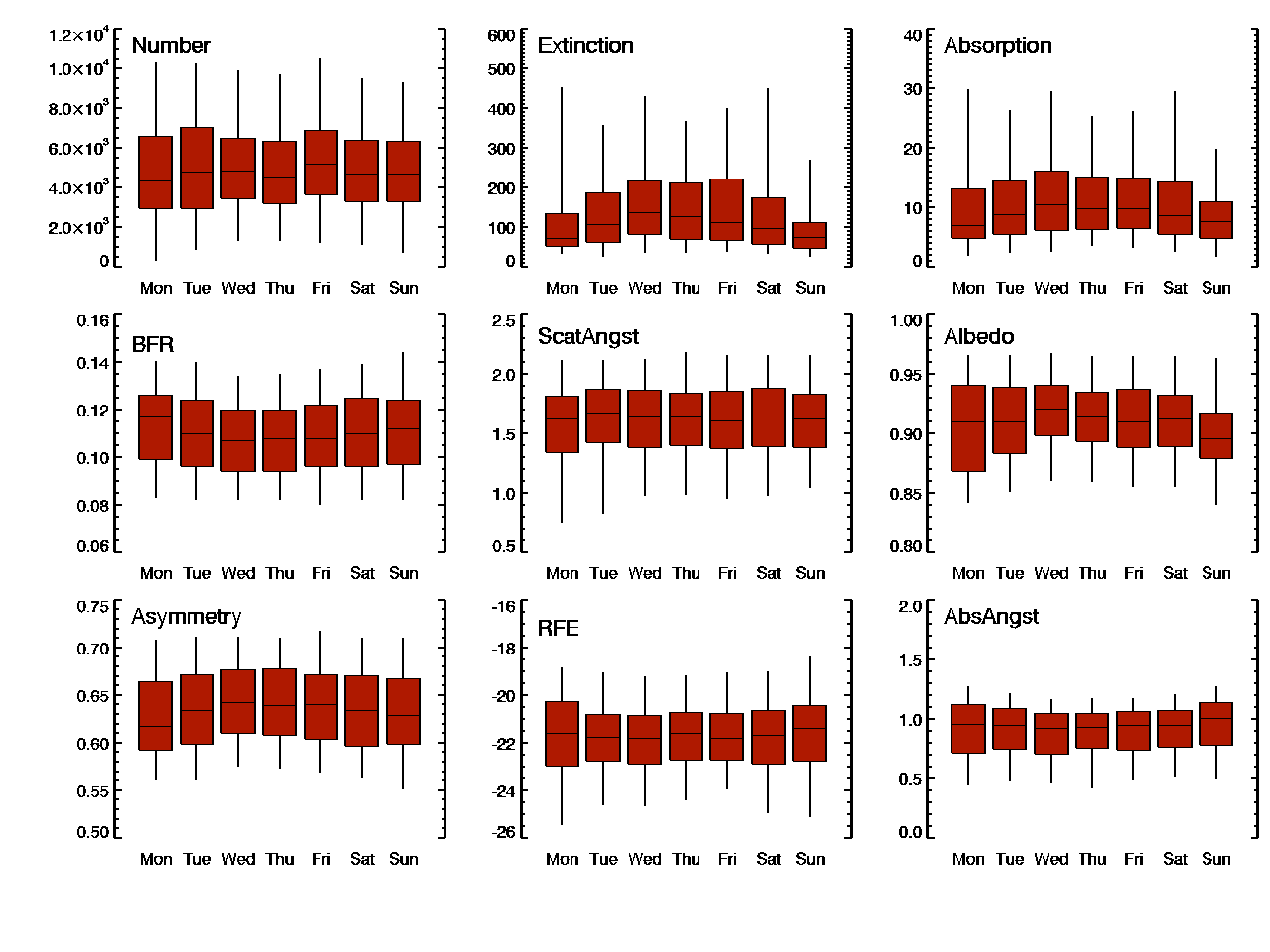 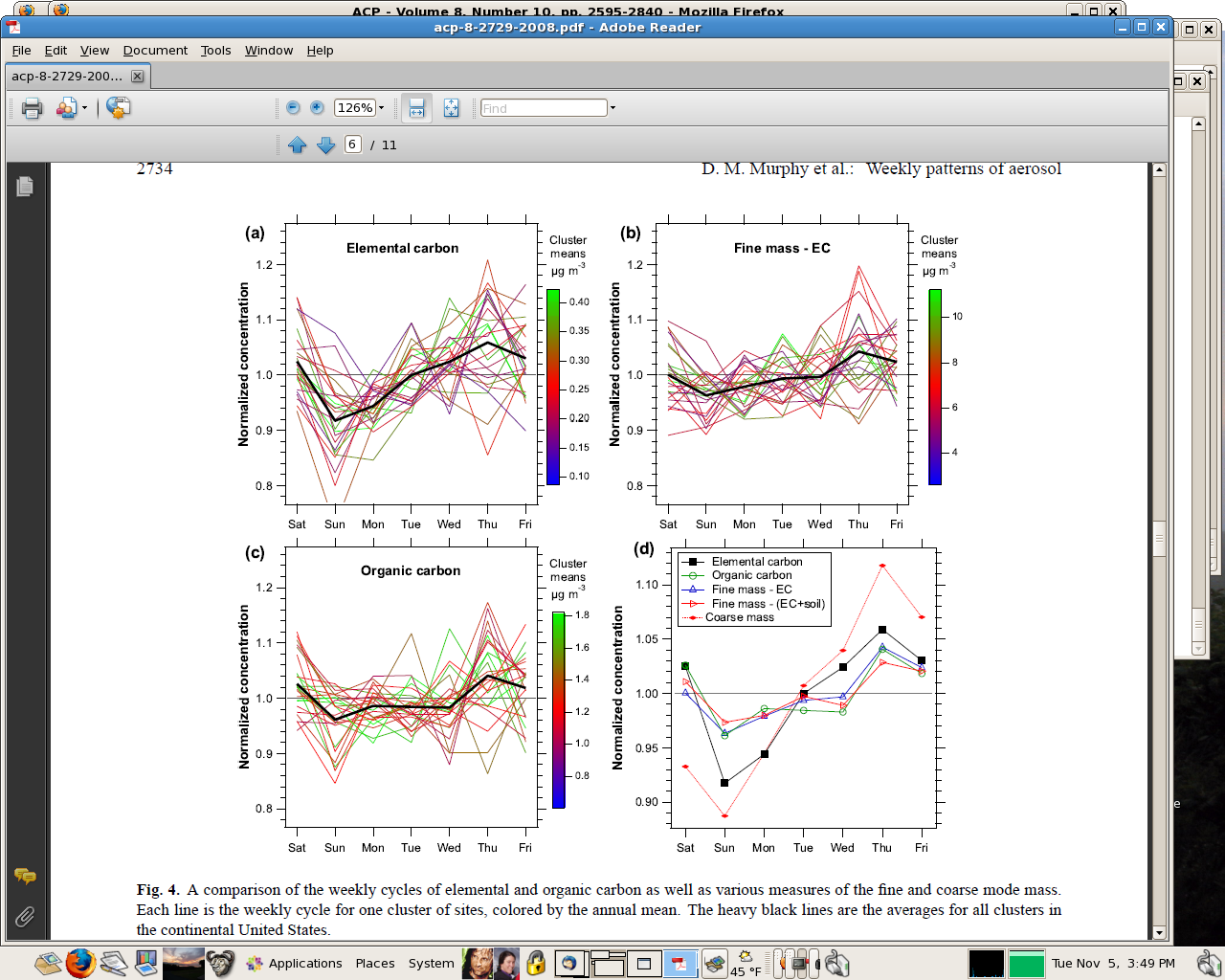 Some weekly variation observed in aerosol properties
Timing of AMY extinction and absorption weekly cycle consistent with observations by Murphy et al. (2008)  for multiple sites in US.
Annual climatology at AMY (Nov 2011 – Sept 2013)
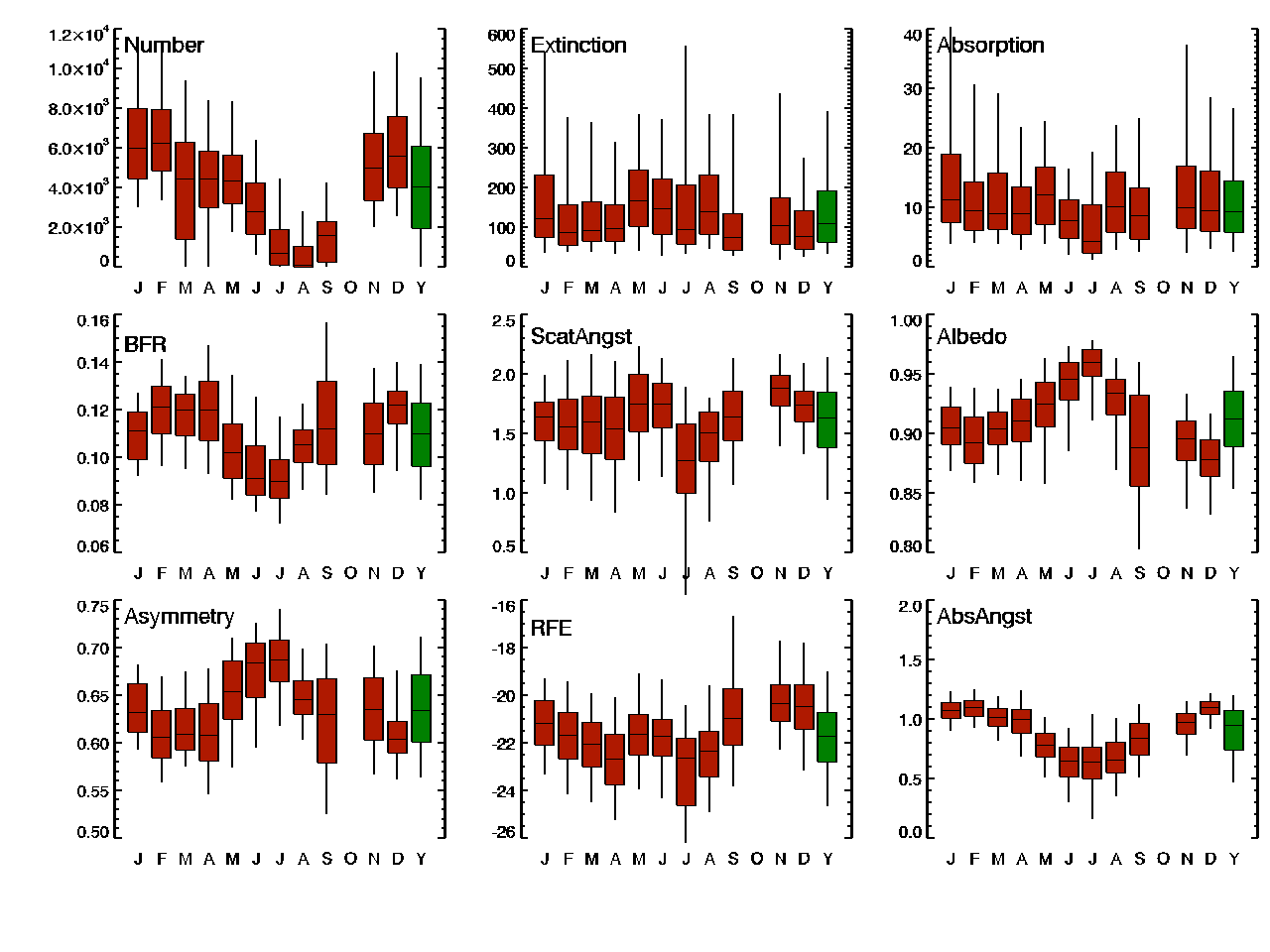 Suspect 
CN data
Possible seasonal patterns in aerosol extinction and absorption
	more extinction in the summer?
	more absorption in the winter?
Notes:
Data coverage: Winter (47%), Spring (70%), Summer (39%), Autumn (22%)  (based on hourly extinction data)
Green box-whisker represents statistics for all QC’d data to present.
[Speaker Notes: Highest scattering and absorption observed in Jan and May.  What could cause this?  Dust?
Whiter aerosol in summer than winter.  More local combustion in winter?
Also larger particles in summer – more (relative) contribution from sea salt?]
Annual climatology at AMY (Nov 2011 – Sept 2013)
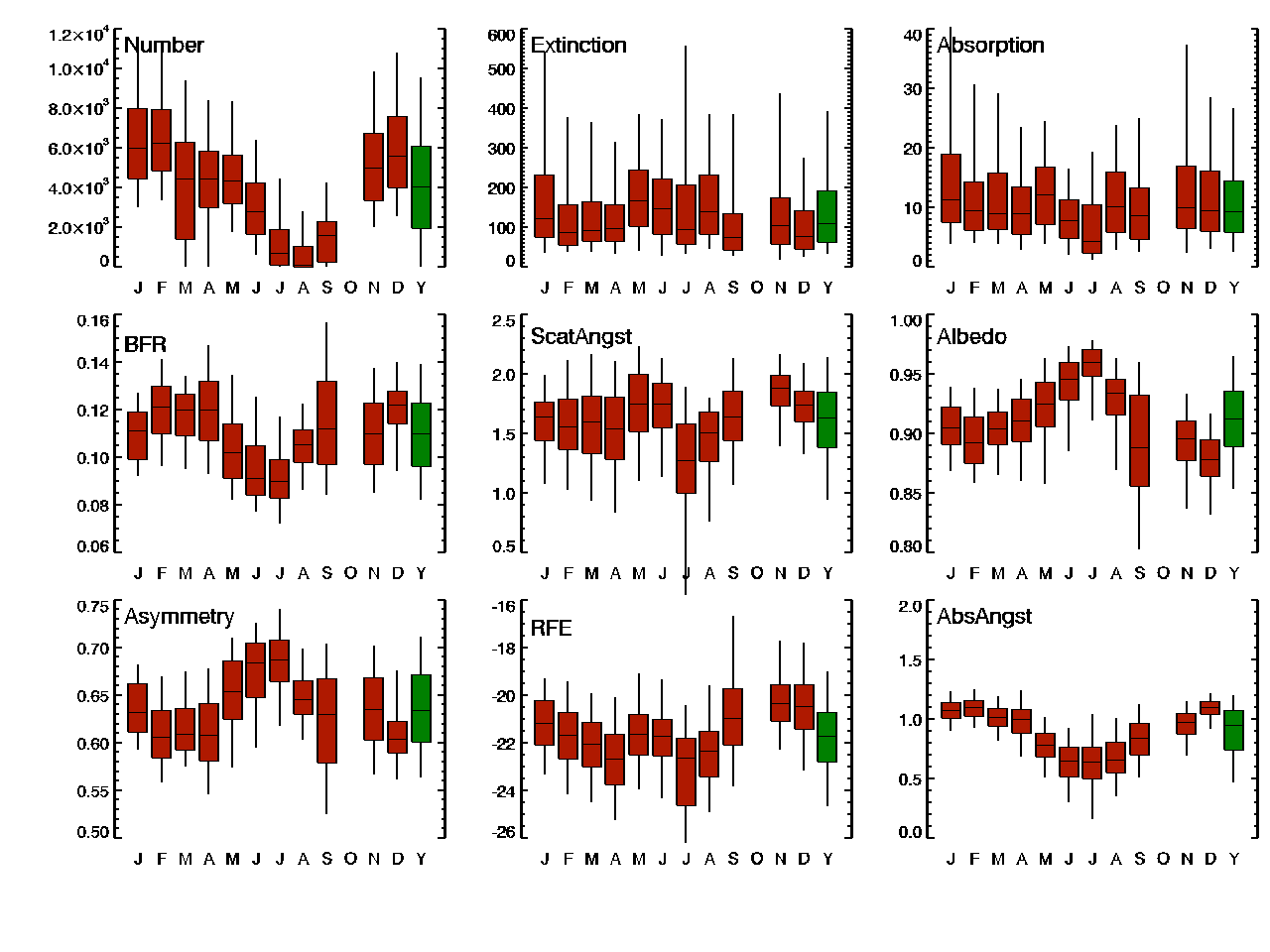 More obvious seasonal variation in intensive properties:
suggests different sources and/or processes
what can other studies tell us about source types?
what can we learn from airmass trajectories?
[Speaker Notes: Highest scattering and absorption observed in Jan and May.  What could cause this?  Dust?
Whiter aerosol in summer than winter.  More local combustion in winter?
Also larger particles in summer – more (relative) contribution from sea salt?]
AMY data in relation to aerosol ‘type’ matrices
Plots are from Giles et al., 2012
Based on AERONET data from many sites
column
ambient
wavelengths~ 440/870
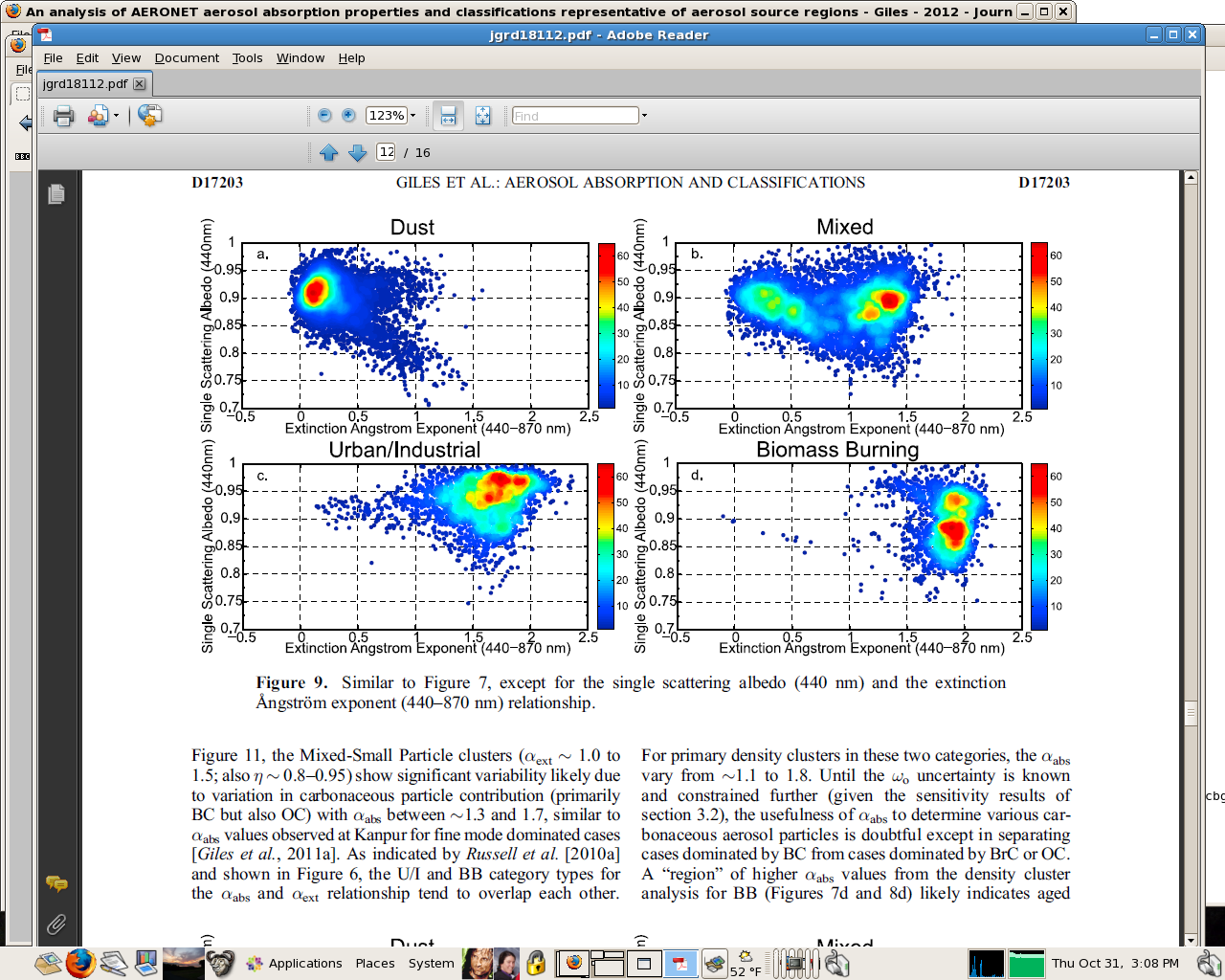 Dot  (  ) shows AMY in-situ median
in-situ
dry conditions
wavelengths~ 450/700

Dot  (  ) shows AMY AERONET median (2000-2007 data)

Plots suggest that AMY aerosol is most representative of either ‘urban/industrial’ or ‘mixed’ sources
Single Scattering Albedo
Extinction Angstrom
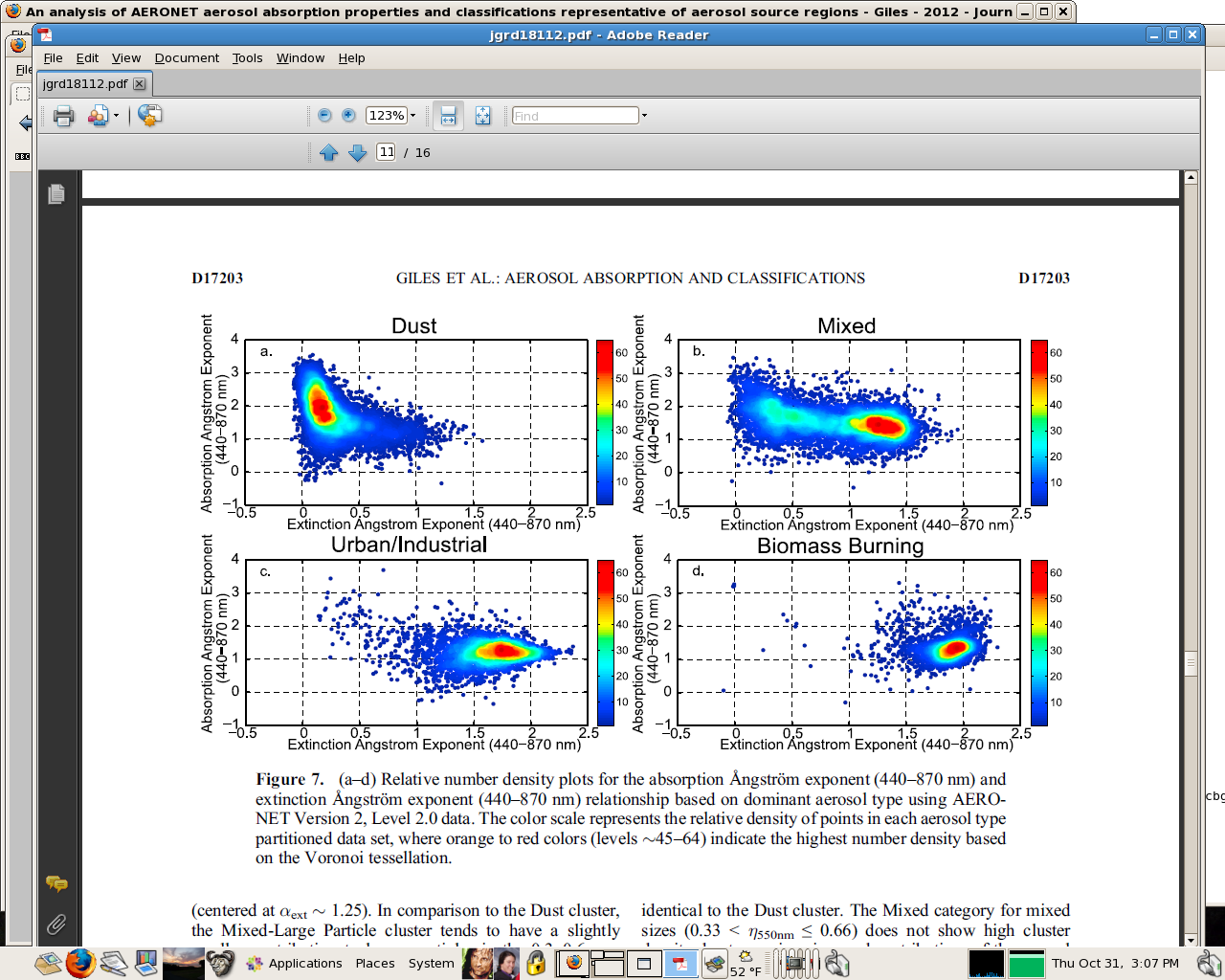 Absorption Angstrom
Extinction Angstrom
AMY data in relation to aerosol ‘type’ matrices
Plot from Cazorla et al., 2013
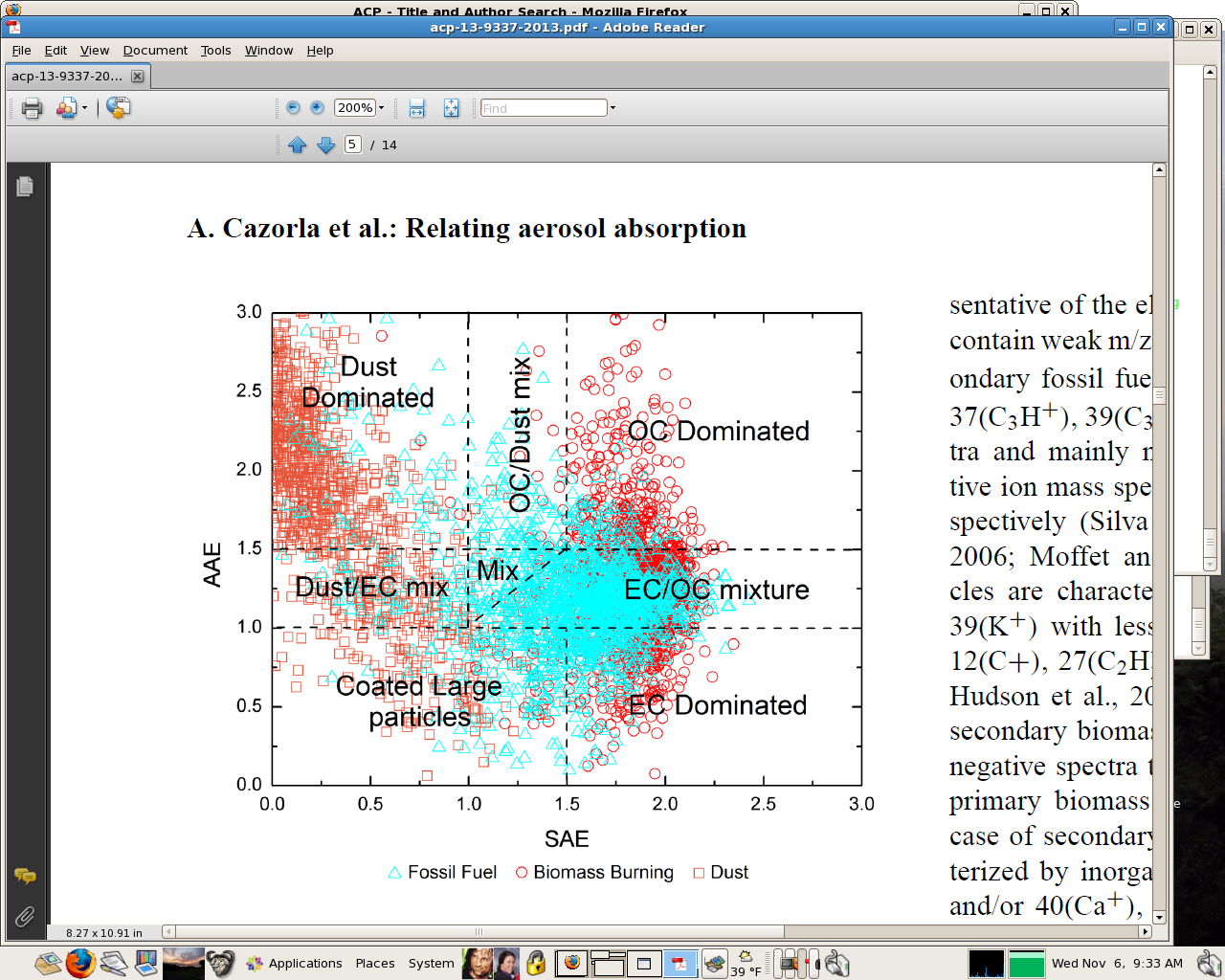 Based on AERONET data
column
ambient
wavelengths~ 440/870
AMY in-situ median
in-situ
dry conditions
wavelengths~ 450/700

        AMY AERONET median 
        (2000-2007 data)

AMY aerosol is most representative of EC/OCsources
I
a
I
a
Differences between in-situ and AERONET data may be due to relative humidity, inlet inefficiency, wavelength differences, data times, etc.
AMY data in relation to aerosol ‘type’ matrices
Plot from Costabile et al., 2013
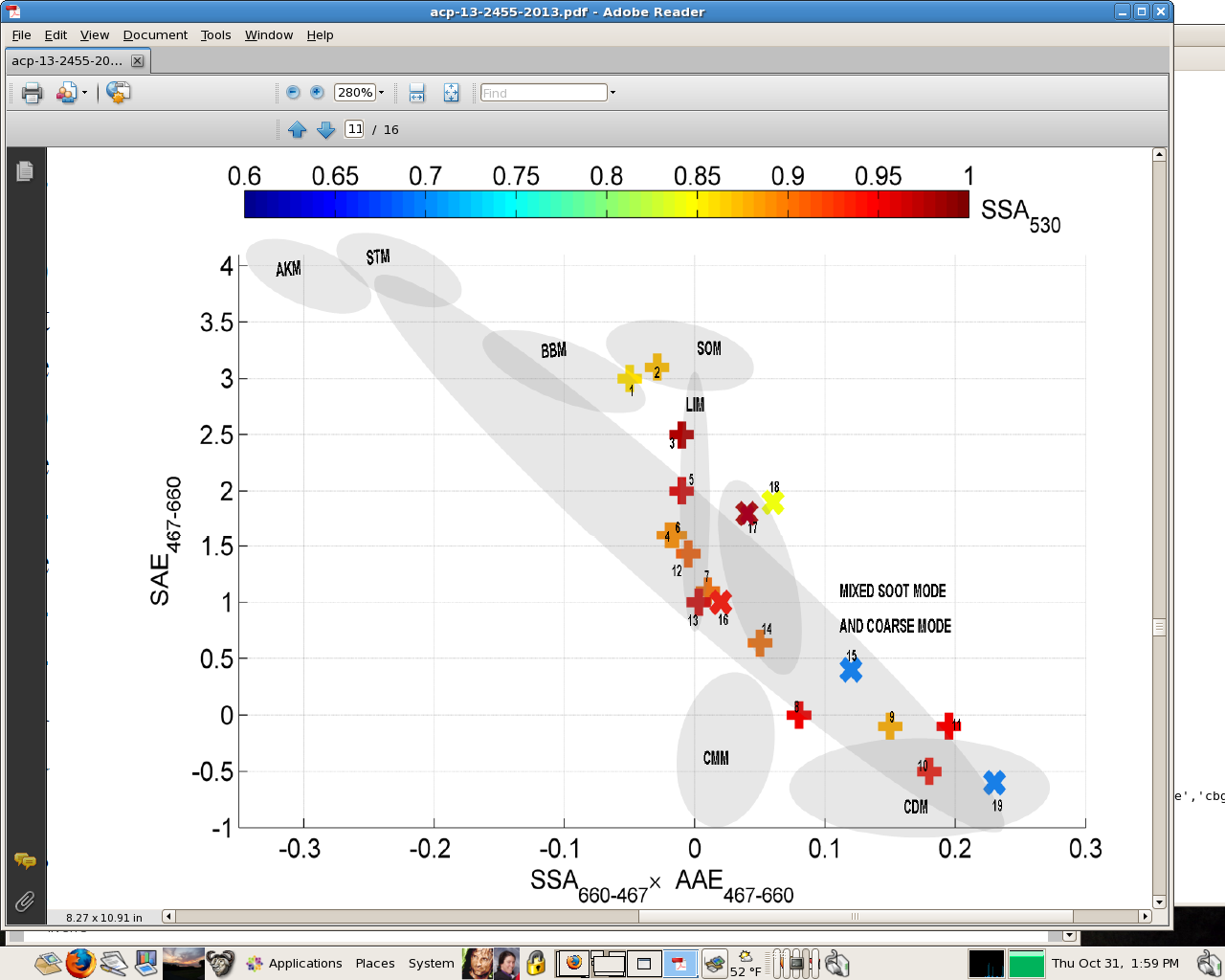 Plot based on in-situ data using
same instruments as at AMY
Soot
Aitkin
Small Organic
AMY in-situ median values represented by large dot (      ).

AMY AERONET median values represented by large dot (      ).
(2000-2007 data)


The tees and crosses represent other studies.  The studies most similar to the AMY points were of mixed aerosol and urban/industrial pollution aerosol.
Biomass
I
Large Inorganic
Extinction Angstrom
Large Organic
I
a
a
Mixed:
soot+coarse
Coarse Marine
Coarse Dust
D(Single scattering albedo)*Absorption Angstrom
AMY data – Systematic Variability
Approach used by Delene and Ogren, 2002; Andrews et al., 2011
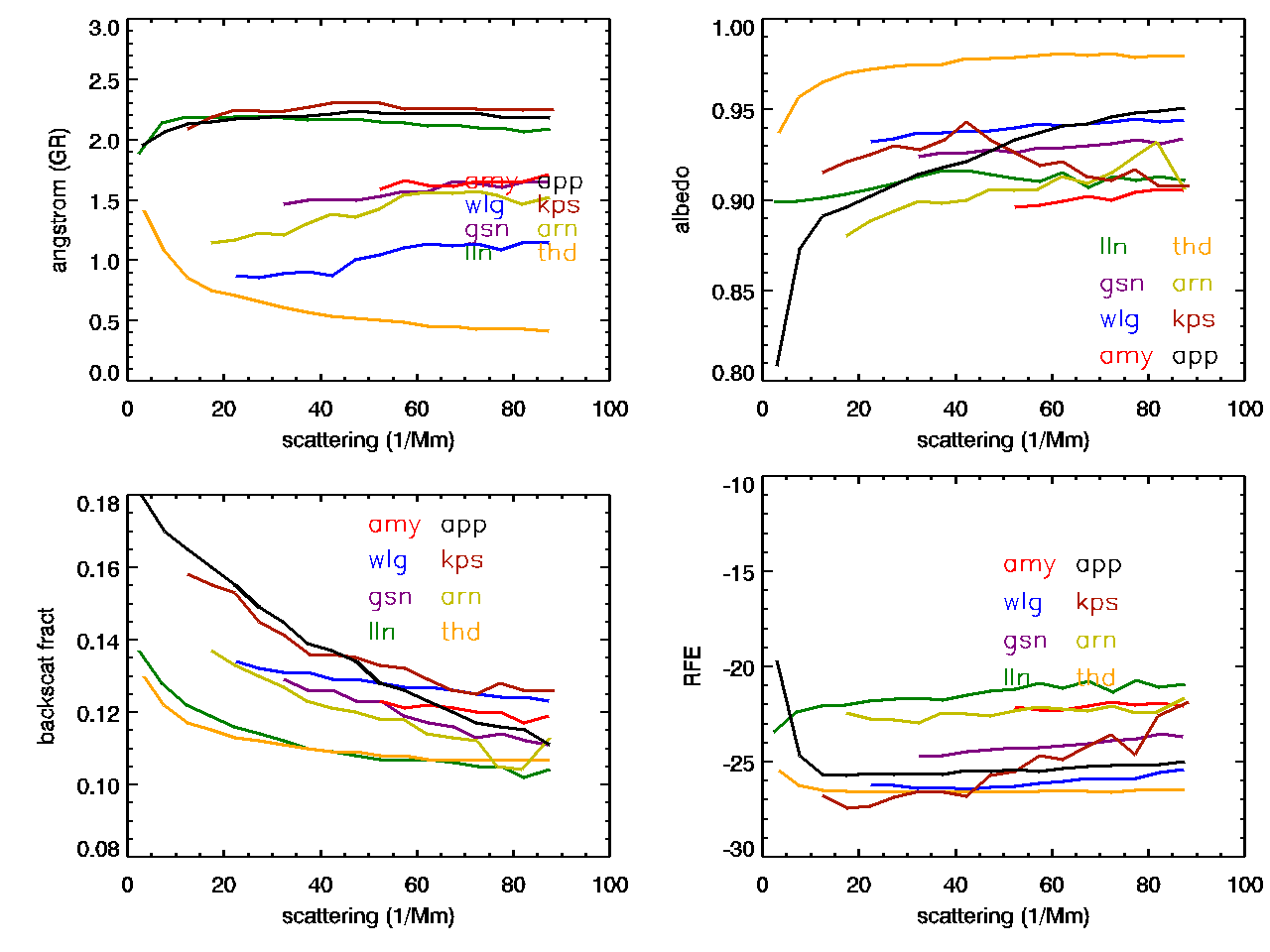 THD – clean marine
AMY– polluted marine
GSN – polluted marine
ARN – polluted marine
WLG – high altitude+dust
LLN – high altitude+BB
APP – rural continental
KPS – rural continental
Smaller particles
Scattering Angstrom
Clean marine and dust environments are different from other sites and from each other
Natural Grouping
continental (no dust)
Natural Grouping
polluted marine
AMY data – Systematic Variability
Approach used by Delene and Ogren, 2002; Andrews et al., 2011
More absorption
More absorption
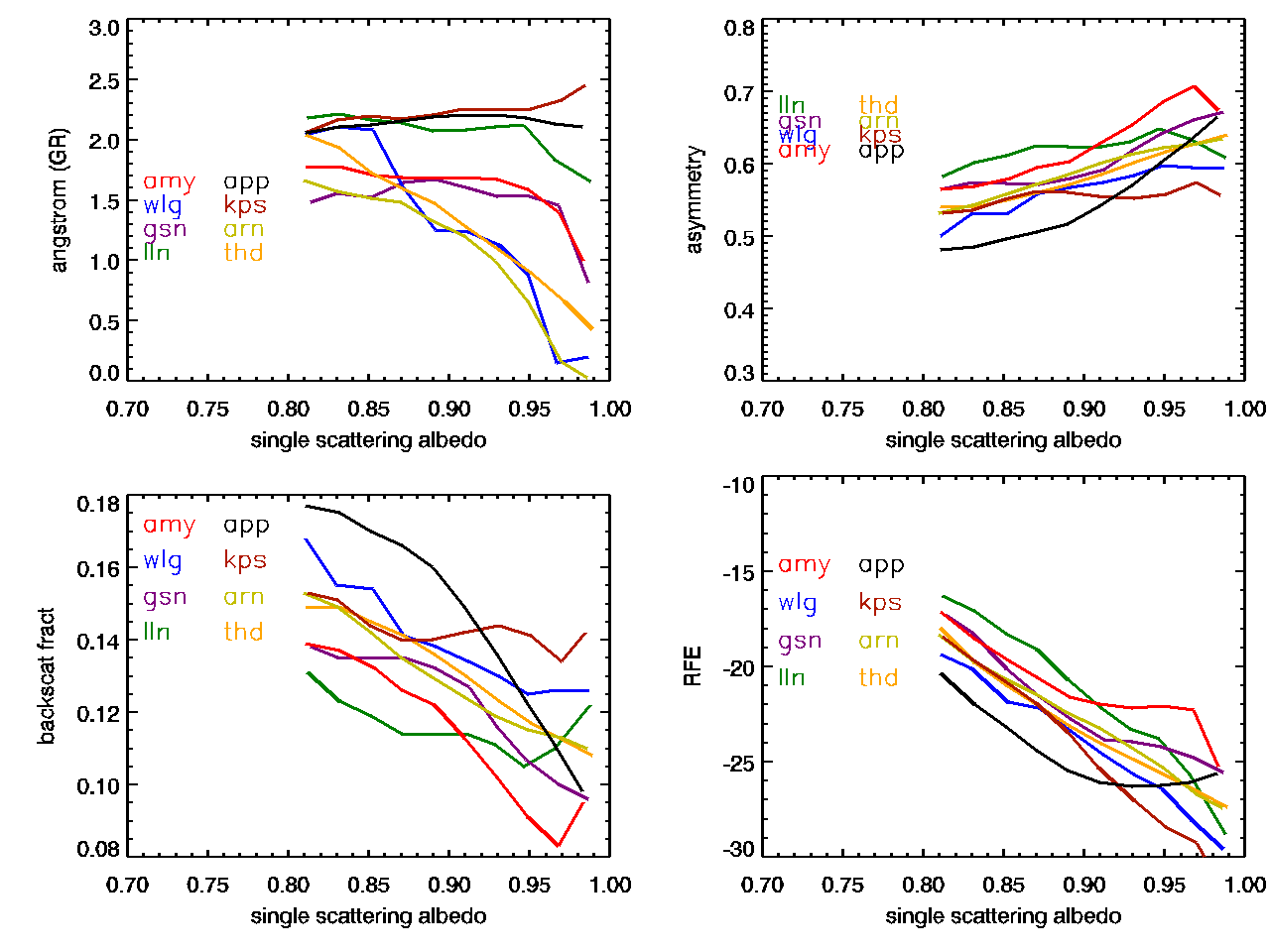 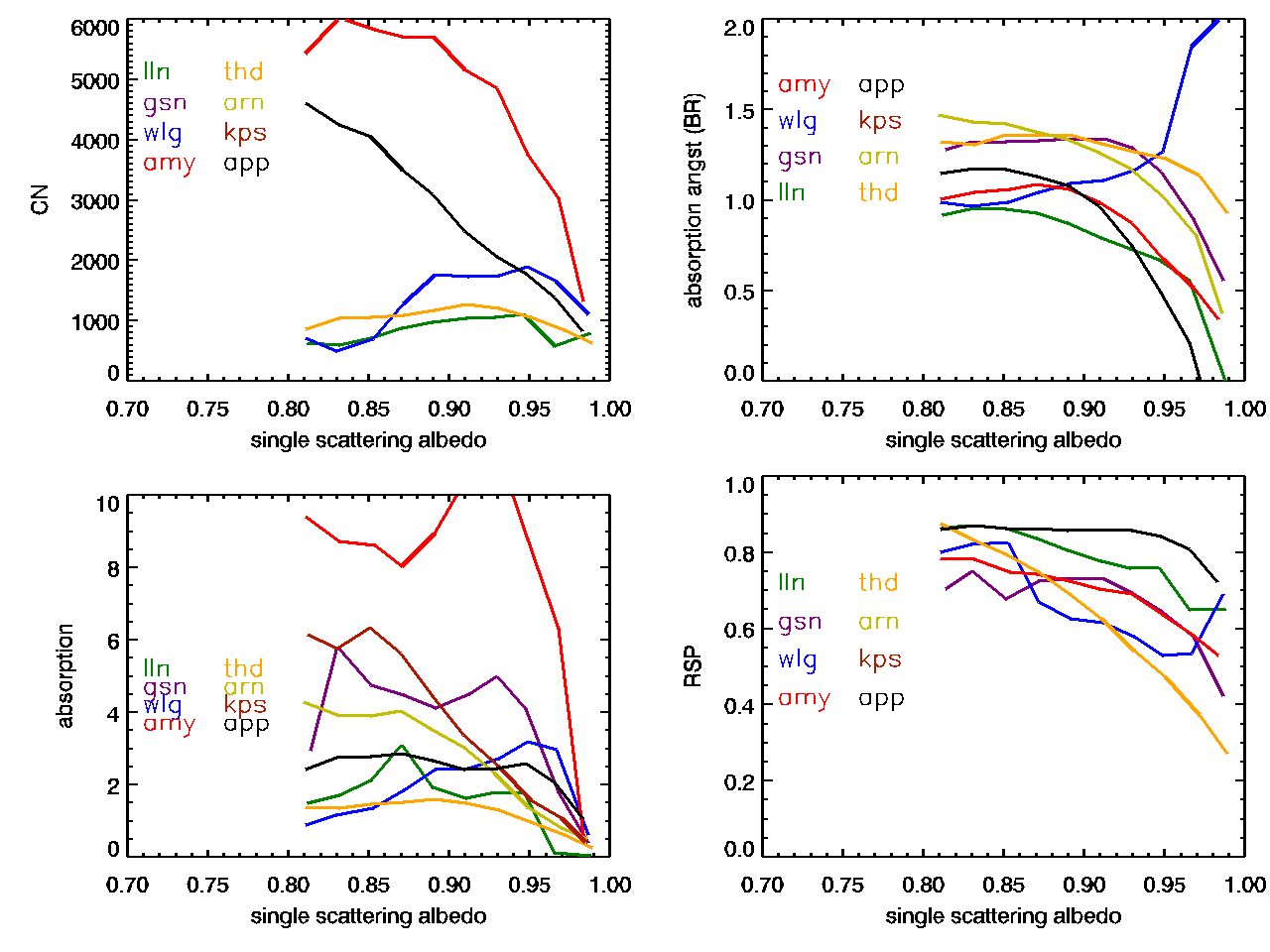 Smaller particles
Composition change
Absorption Angstrom
Scattering Angstrom
THD – clean marine
AMY– polluted marine
GSN – polluted marine
ARN – polluted marine
WLG – high altitude+dust
LLN – high altitude+BB
APP – rural continental
KPS – rural continental
Marine sites and Dust site: 
Less absorption  bigger particles
Dust site clearly different than other sites, but all sites see changing composition
Trajectory Clustering
5-day back trajectories files at 0, 12 UTC were generated by Dr. Sangsam Lee of KMA.  

Clustering of trajectories:
Clusters based on latitude, longitude and altitude vectors of individual trajectories
k-means clustering (as implemented in IDL graphical programming language)
Minimizes variability within cluster, maximizes variability among clusters
Example output:
Latitude/Longitude mapping
Altitude time series
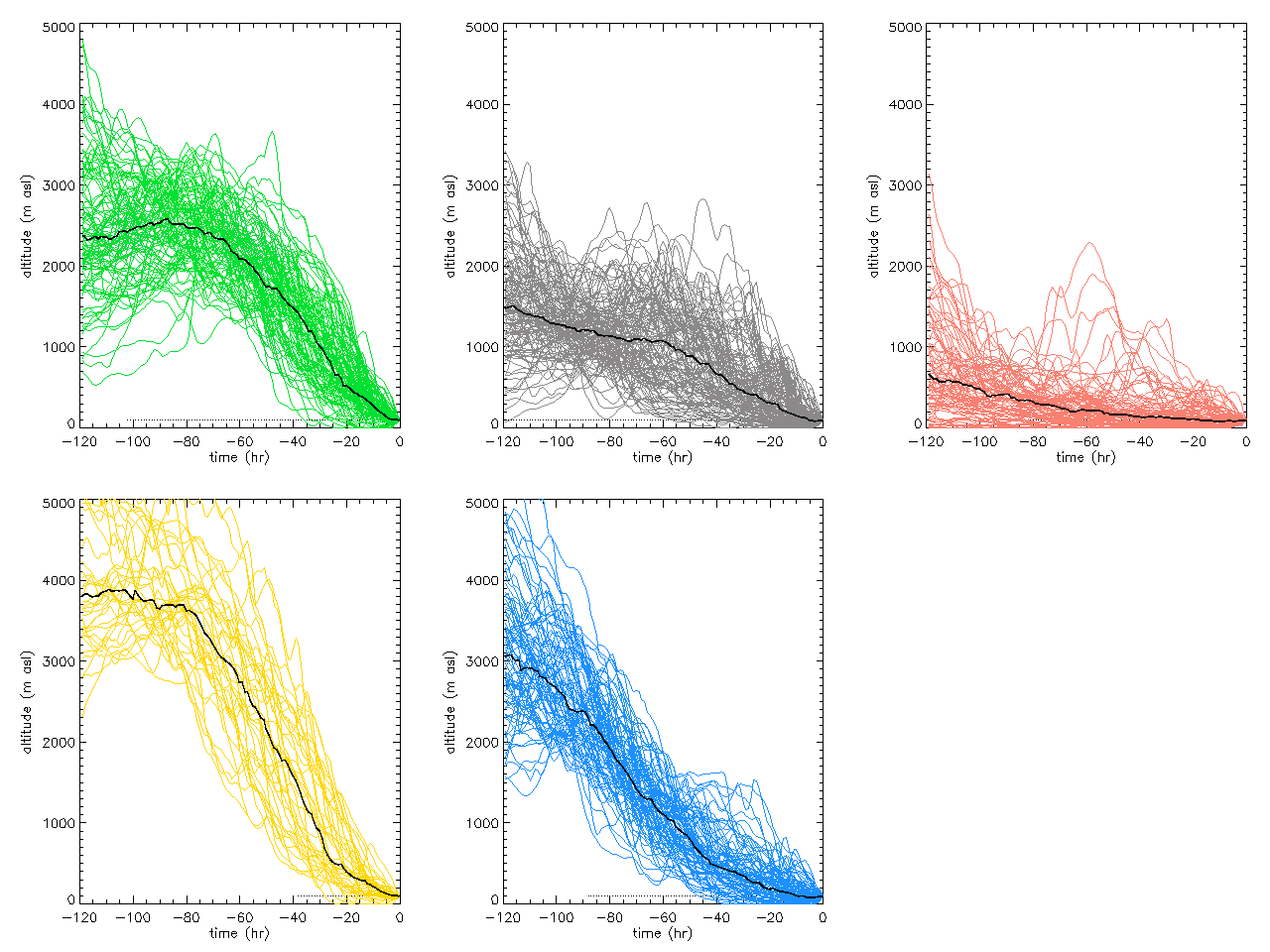 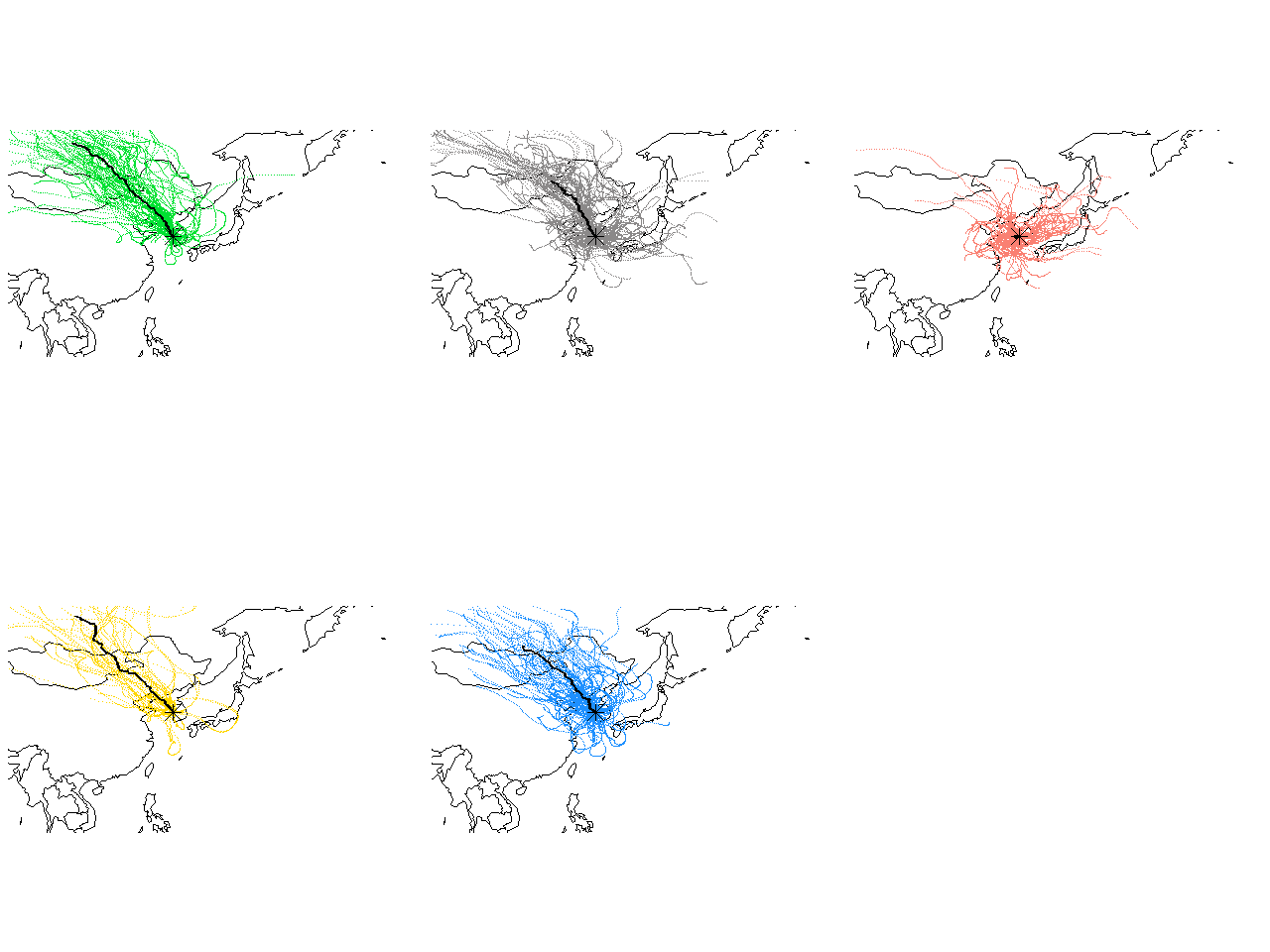 Black line is cluster median.
Trajectory Clustering - Annual
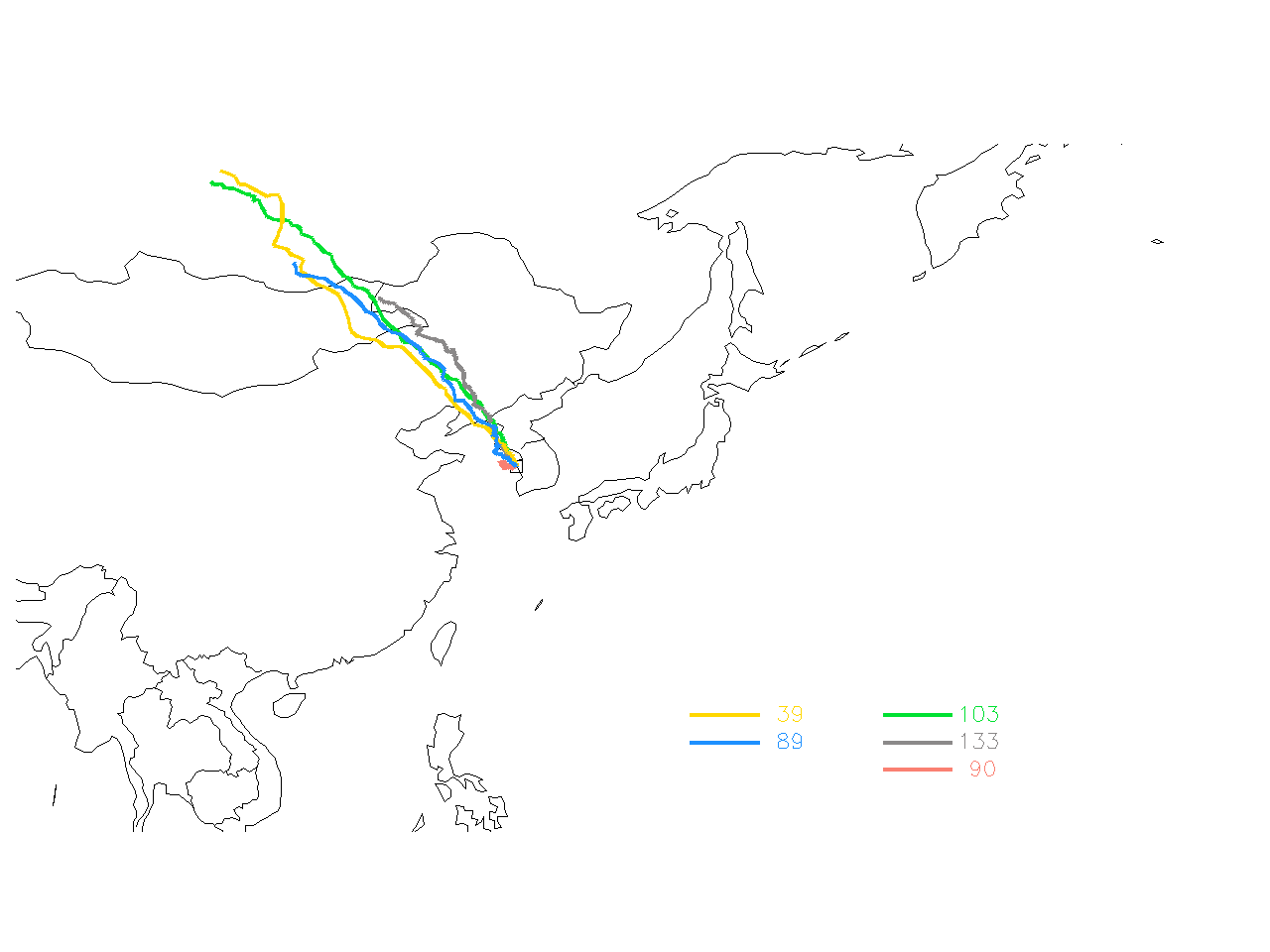 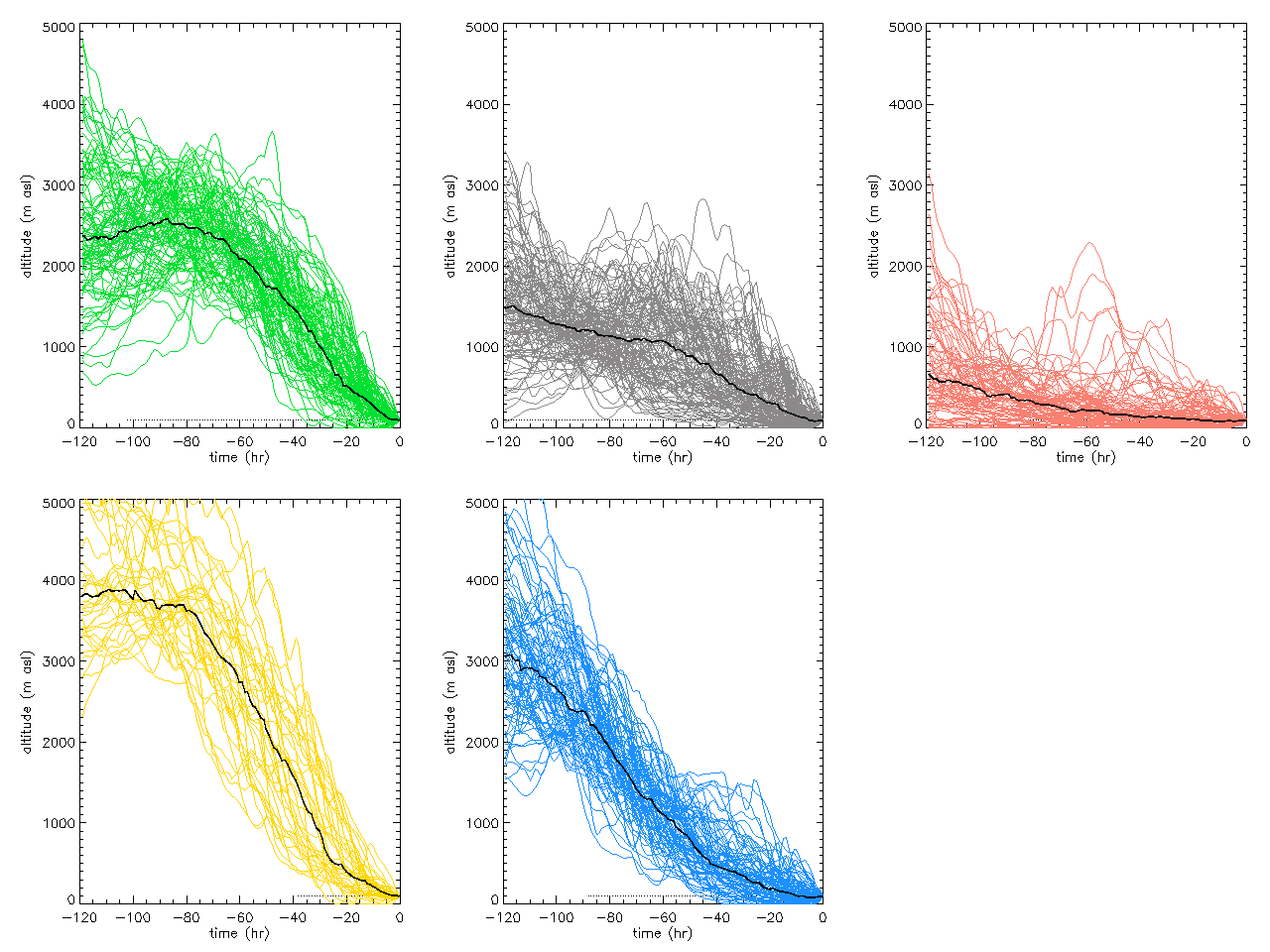 90
133
103
39
89
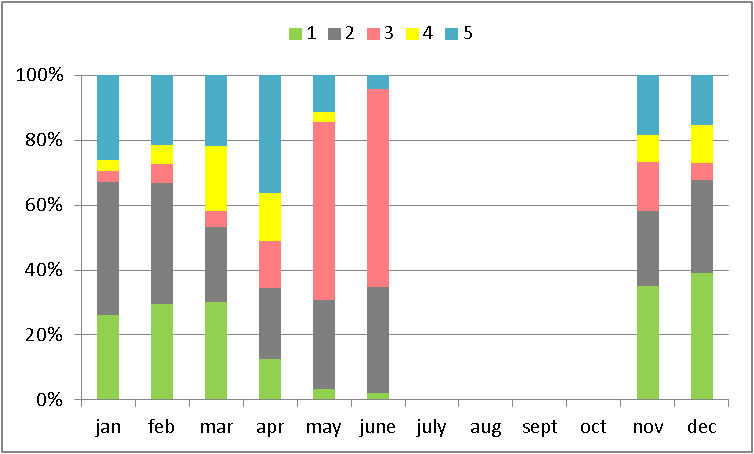 Pink (low altitude) most common in warm season.

Green&Blue most common in cold season

Gray occurs throughout year
Note:
‘annual’ covers Nov 2011-June 2012
How do these trajectories compare?
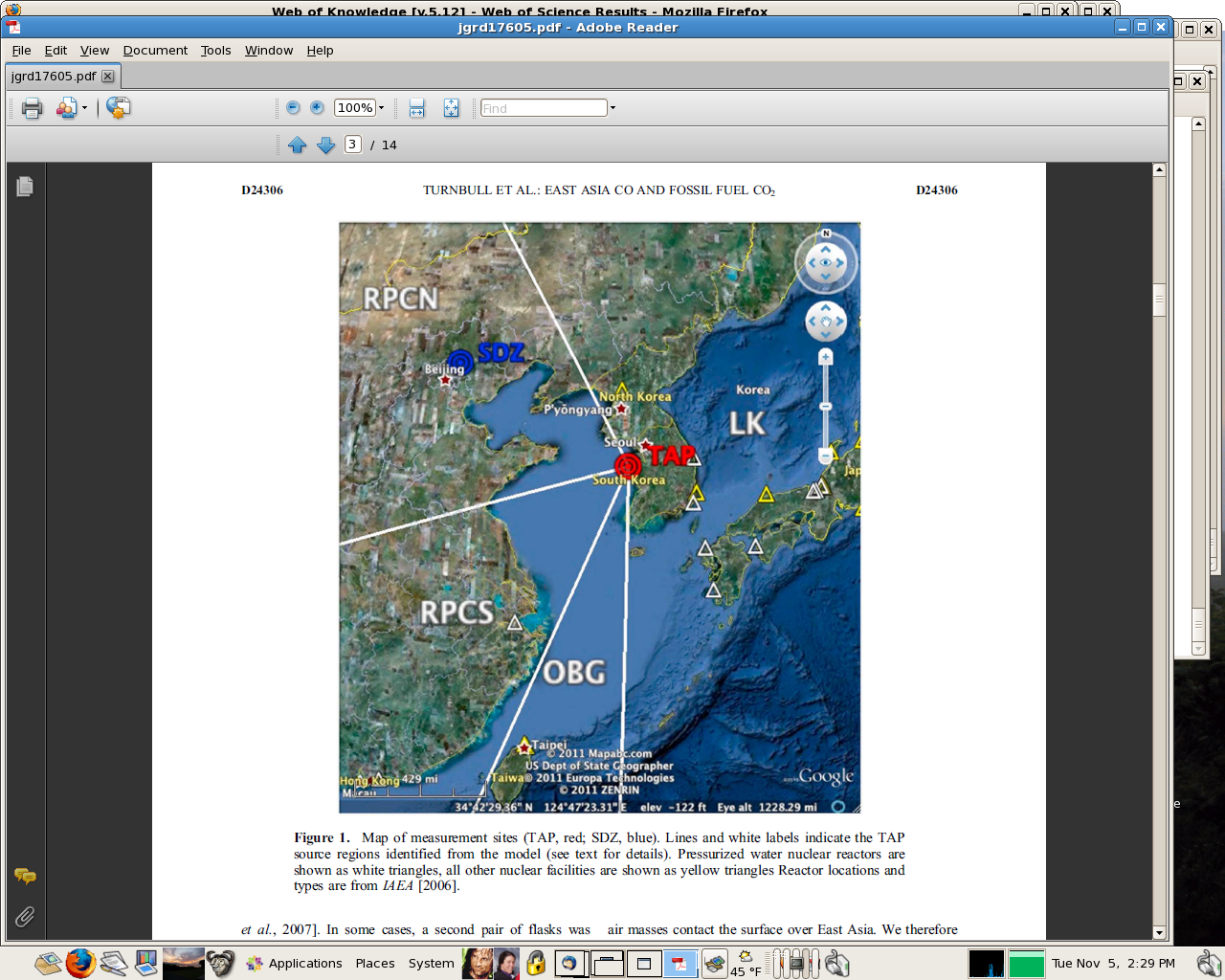 Previous air mass analysis (Turnbull et al., 2011) for the Taean peninsula suggests:

	Ann	Win 	Sum
RPCN	60%	80%	40%
RPCS	5%		10%
LK	30%		40%
OBG	5%		10%

northern China (RPCN) is primary air mass source to Taean peninsula except in summer.
(Local)
(OceanBackground)
This is consistent with the Nov-June trajectory clustering results presented in this talk.
Trajectory Clustering - Annual
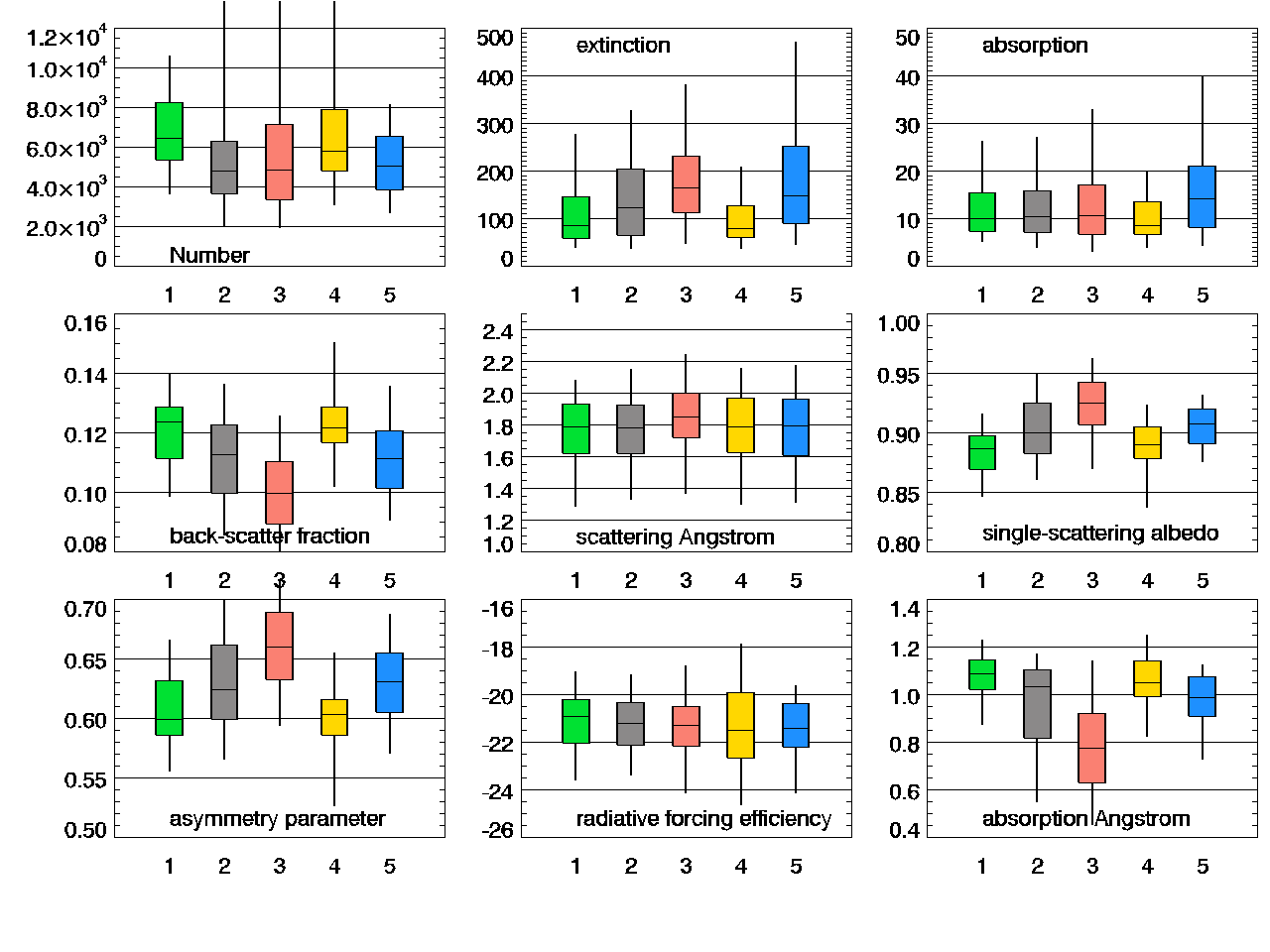 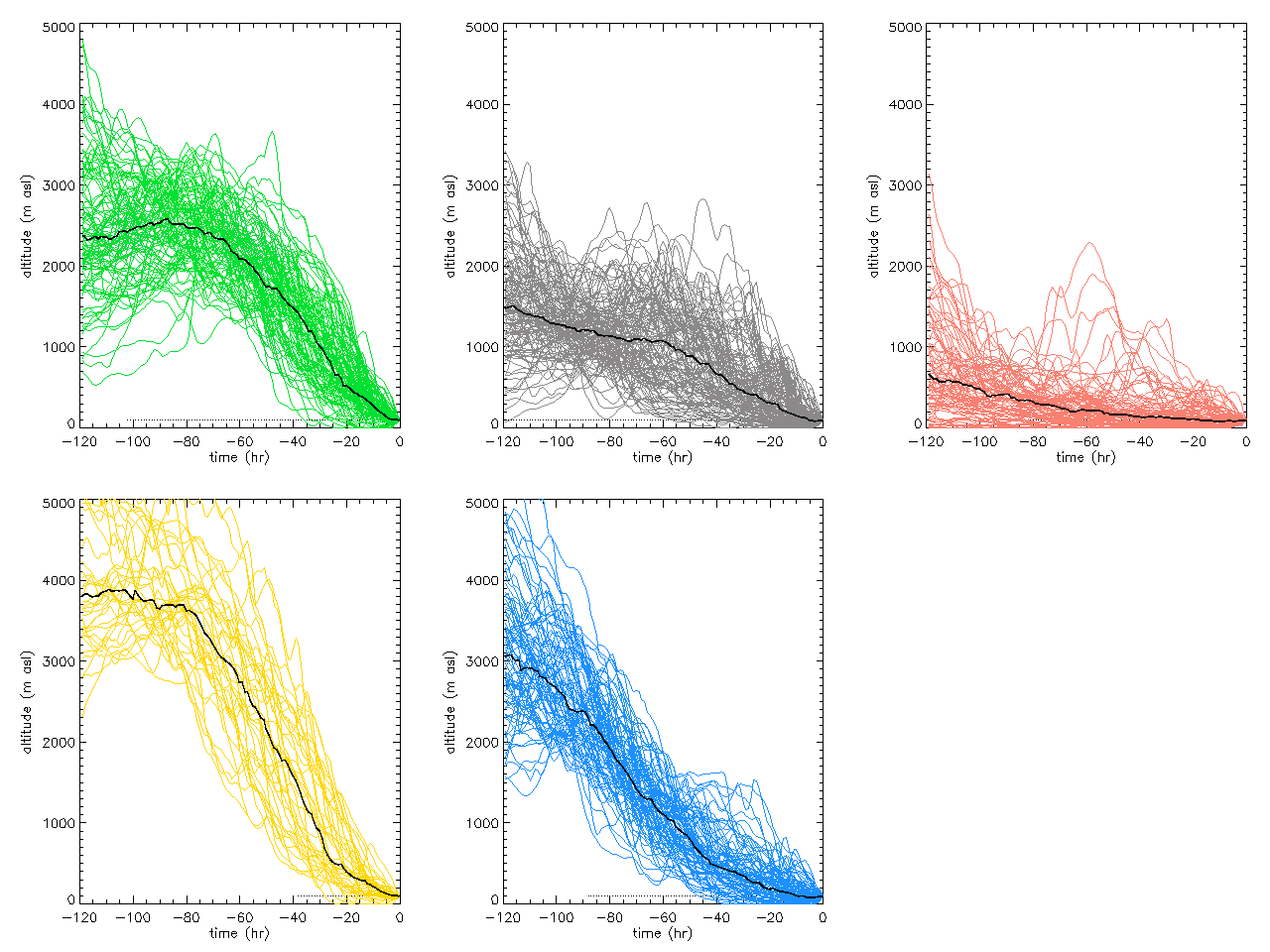 None of these clusters have the typical characteristics of dust:
low scattering Angstrom < 1.5
high absorption Angstrom > 1.5
In between
(blue, gray)
similar and properties between high and low trajectories
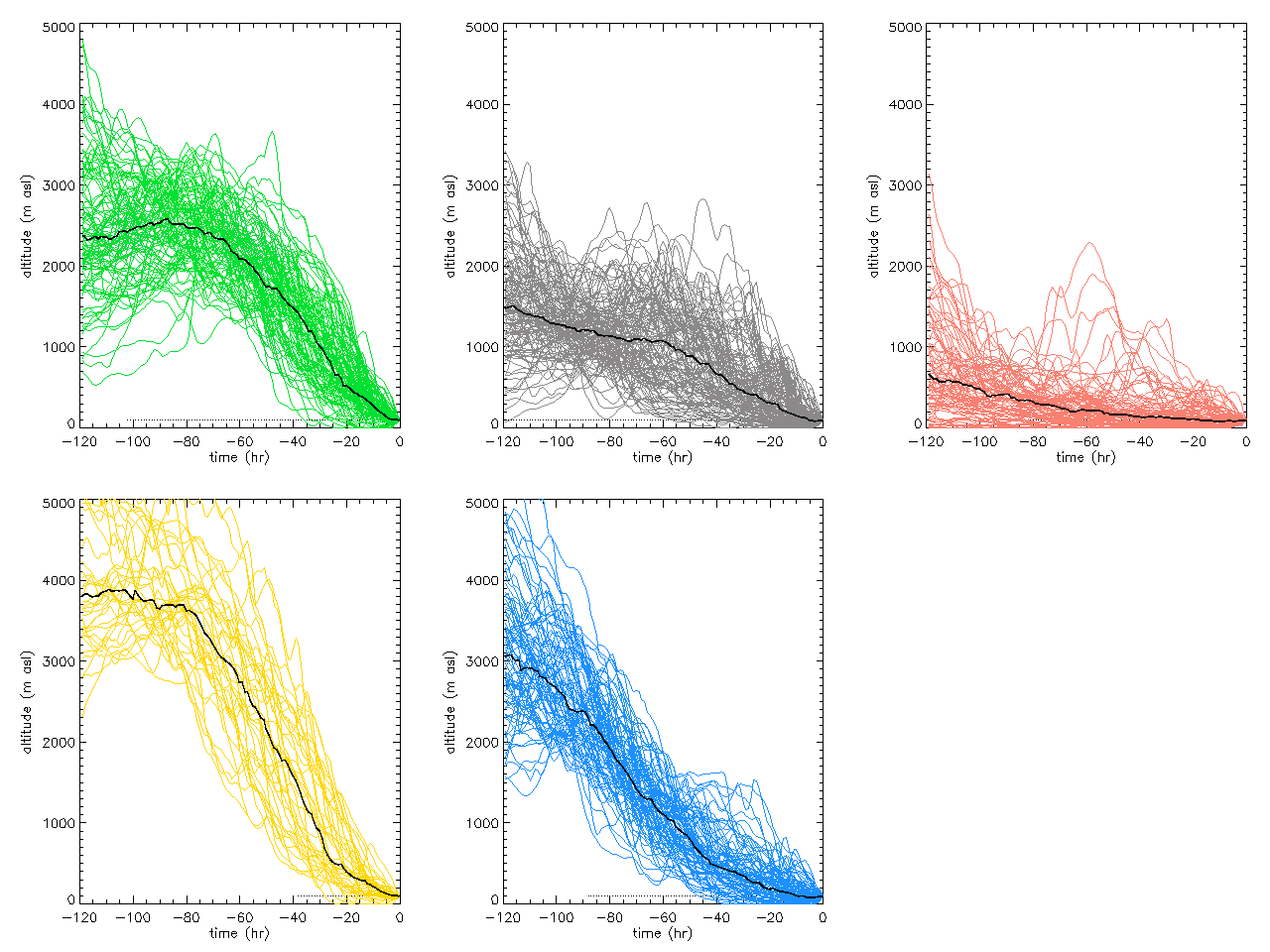 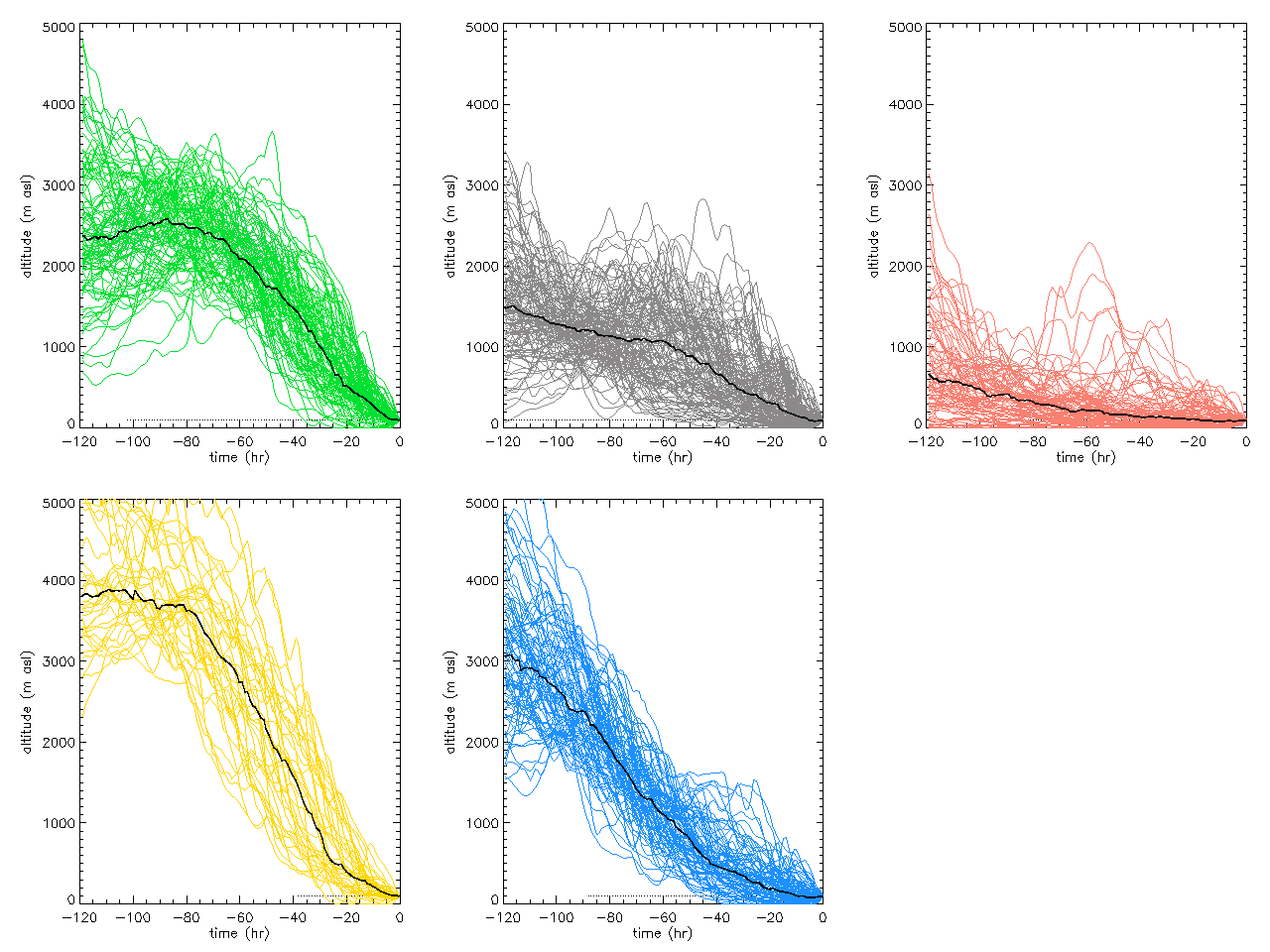 Most time under 1000 m
	(pink)
high extinction
high single scattering albedo
low absorption Angstrom exponent
Most time above 2000 m
	(green, yellow)
high number, low extinction
low single scattering albedo
high absorption Angstrom exponent
Conclusions
Temporal aerosol property patterns
Aerosol property diurnal cycles are not particularly strong.
There is a weekend effect in some aerosol properties measured at AMY.
There are strong seasonal cycles in some aerosol properties suggesting the influence of different sources and/or processing.

Systematic aerosol property patterns
Comparison of AMY aerosol data to aerosol property matrices suggest the AMY air masses are dominated by urban/industrial pollution.
AMY has similar systematic variability as other polluted marine sites (ARN, GSN)

Spatial aerosol property patterns
Trajectory clustering shows:
	winter air masses are primarily transported from NW (China, Mongolia, Russia)
	warm season air masses are closer to surface and more often local
	low altitude trajectories tend to have higher loading and whiter particles (possibly due to thick coatings on particles)
	high altitude trajectories are cleaner, and darker (lots of EC+some organics?)
	no obvious dust cluster in this analysis
Future work
Near future:
revisit trajectory analysis with fuller data set
statistics – are the clusters properties really different?
Conference presentation?  International Aerosol Conference (Busan, 2014)
Paper?


Far future:
long term trends (need ~10 years of data to do good trend analysis)
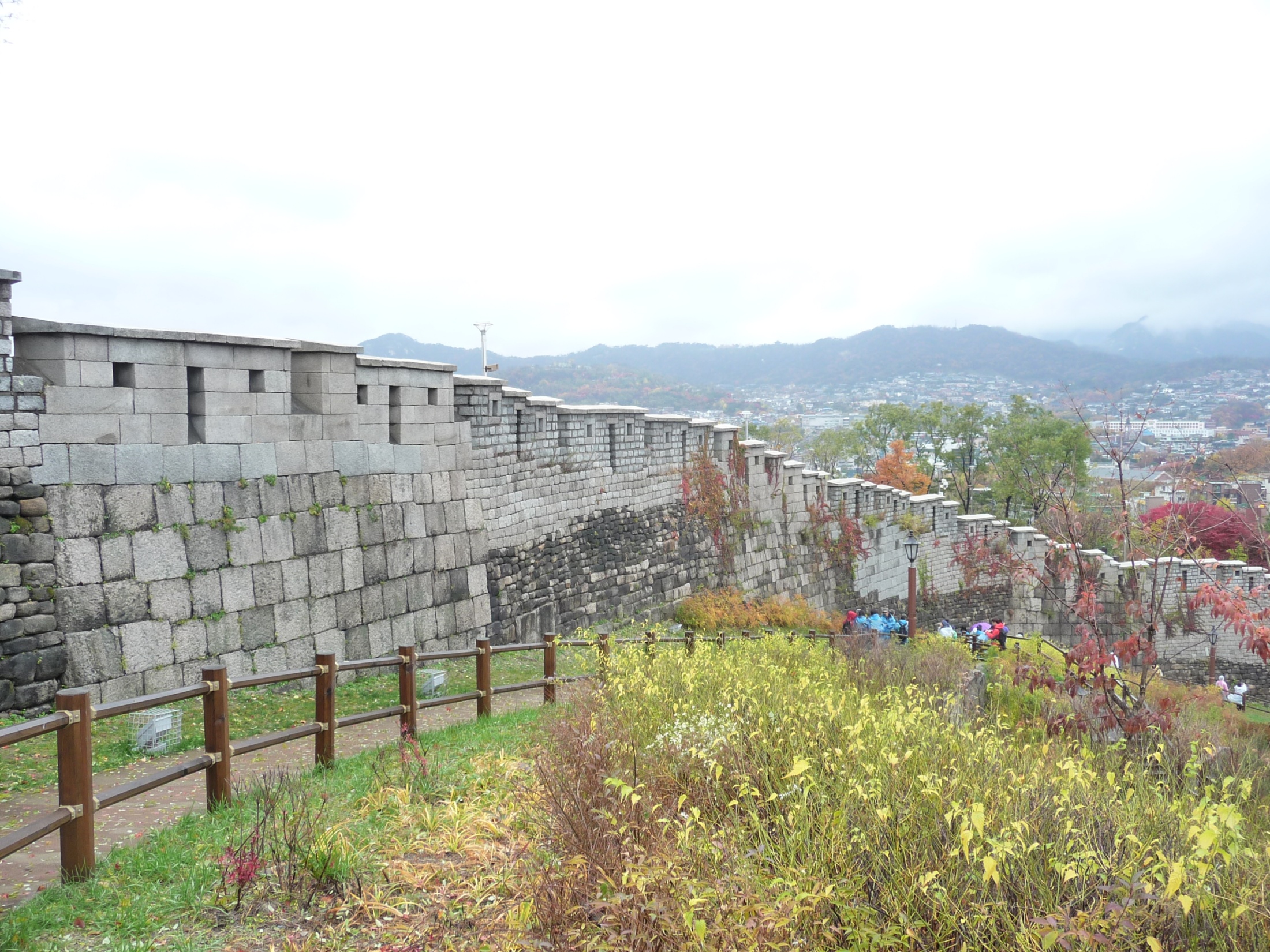 Thank you!
Any Questions?
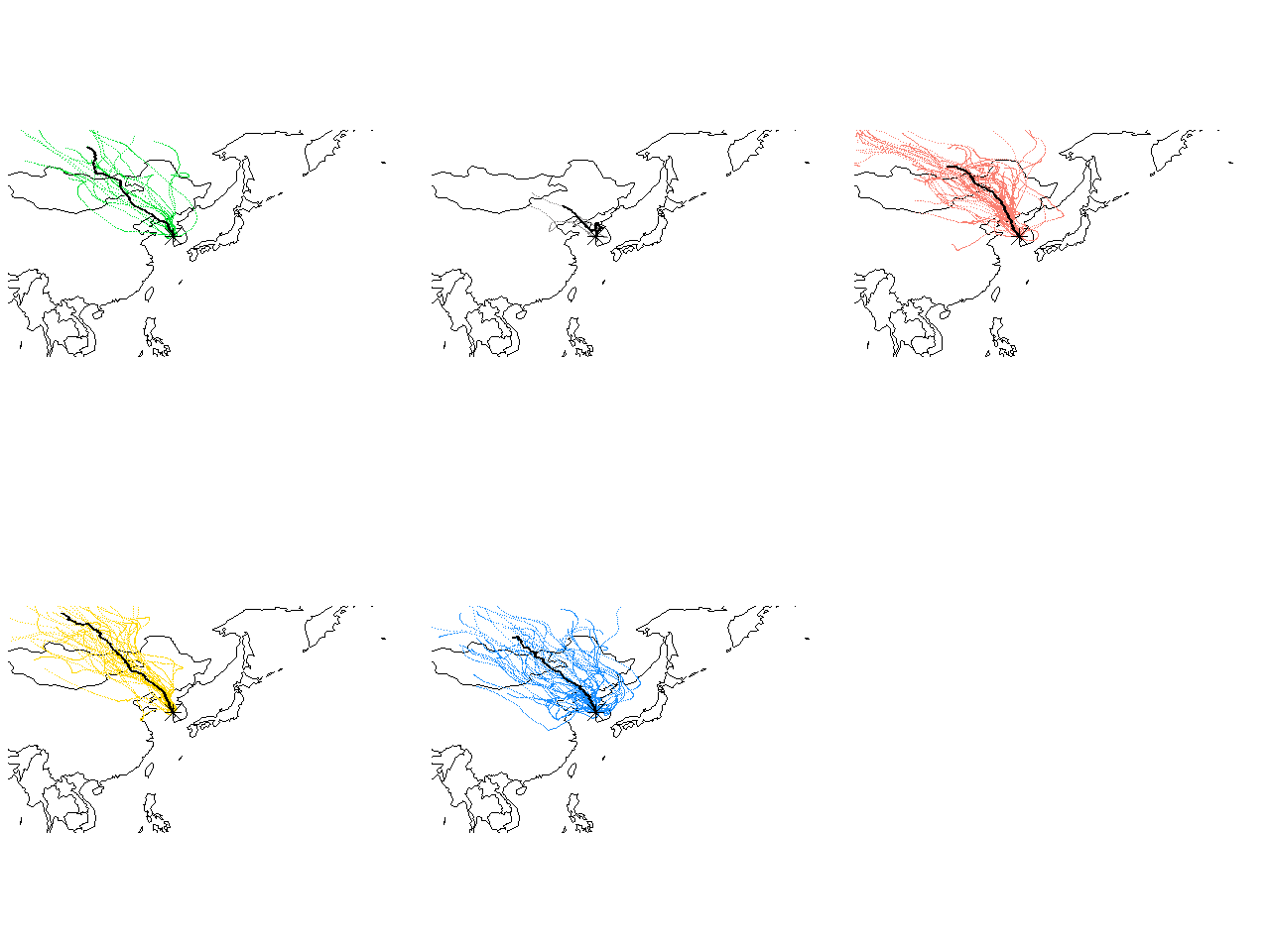 Winter
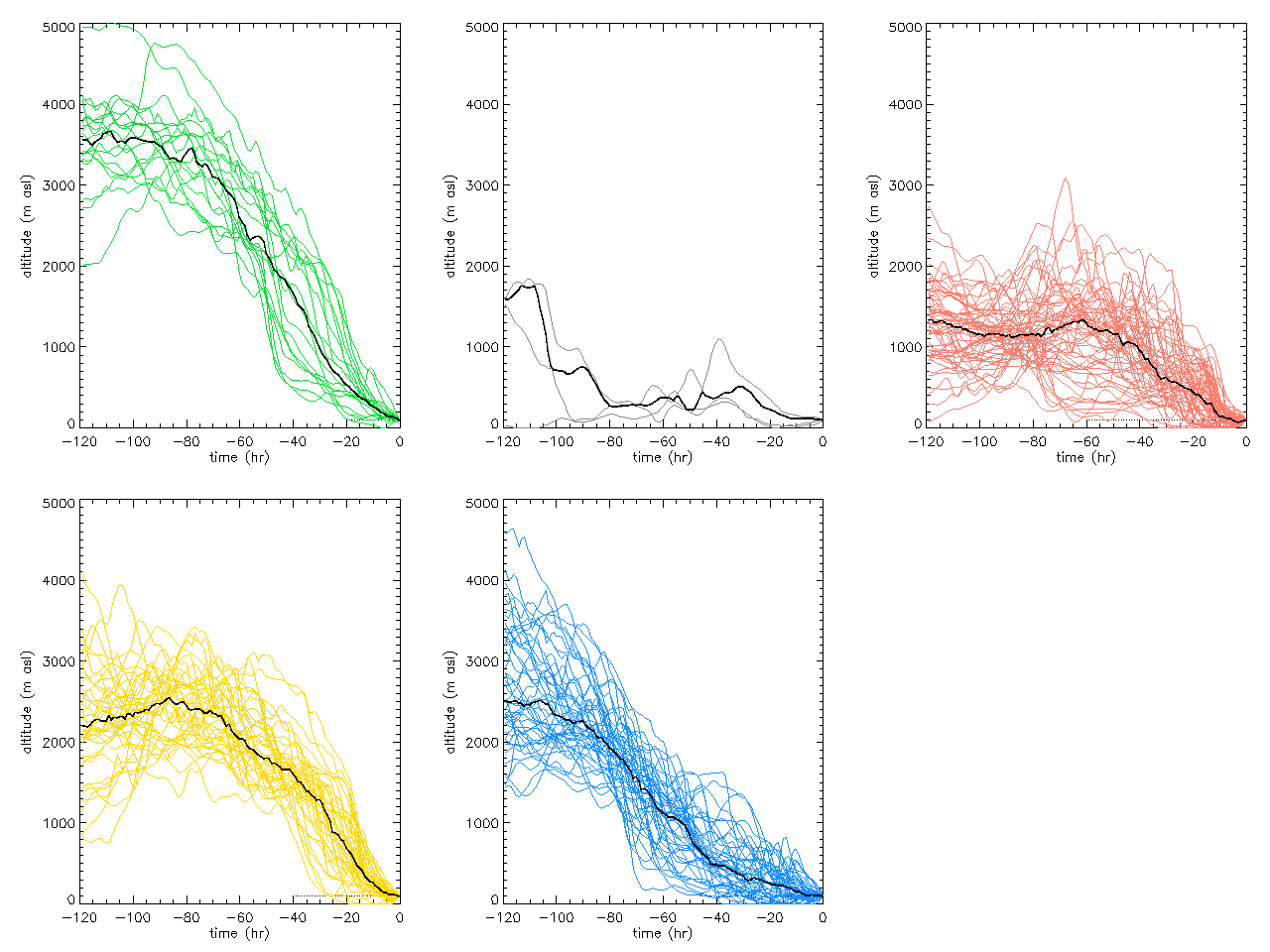 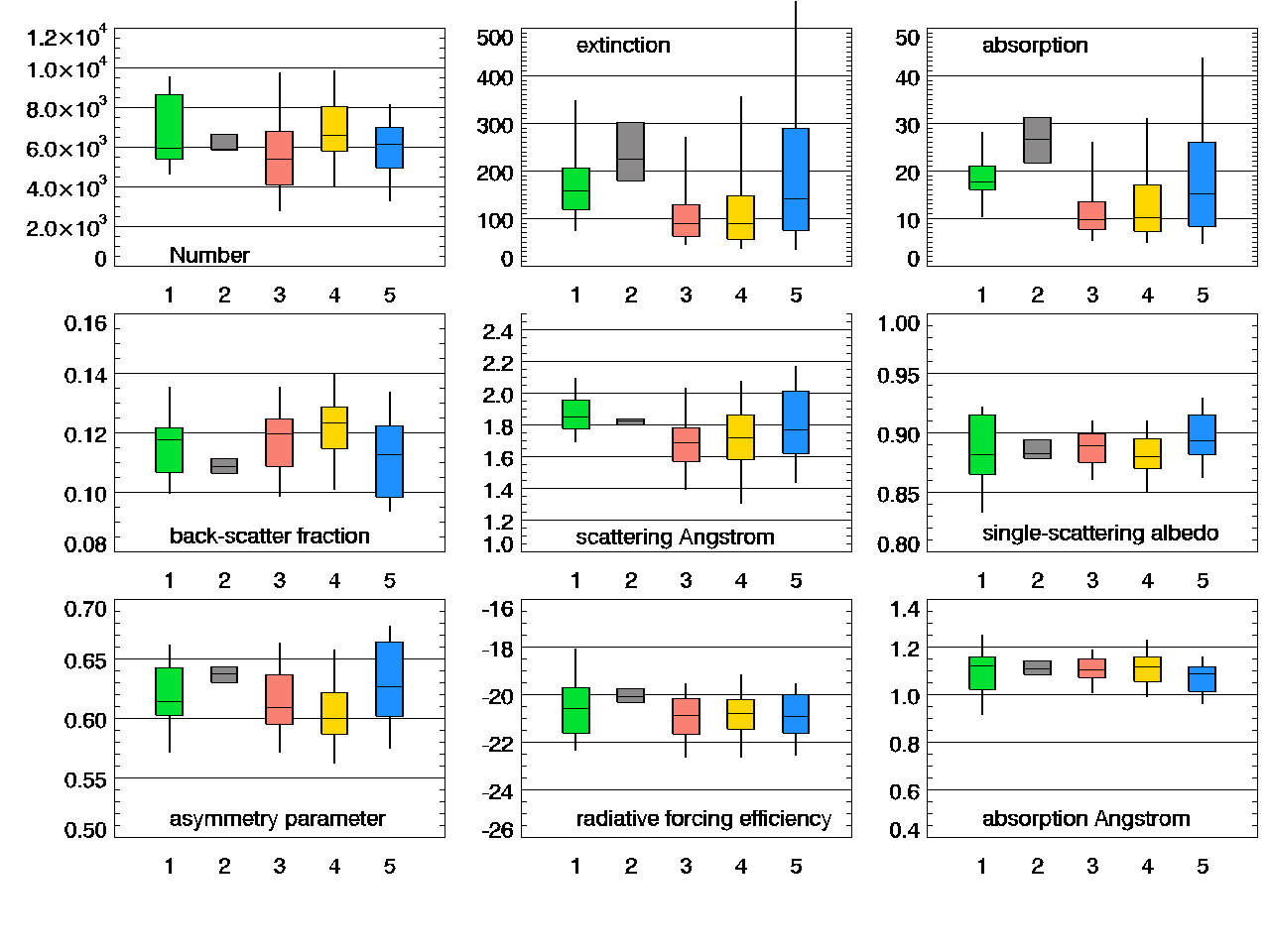 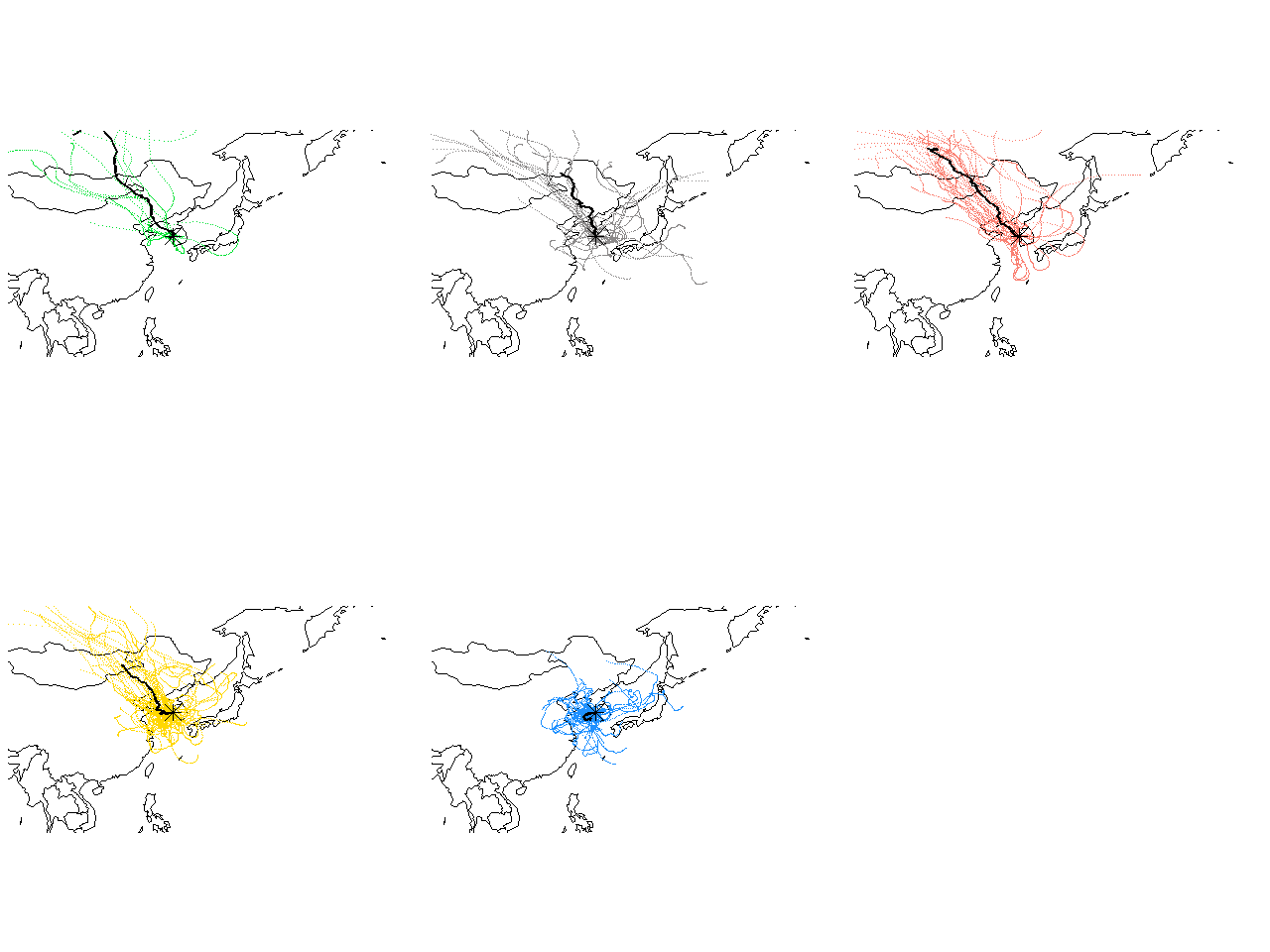 spring
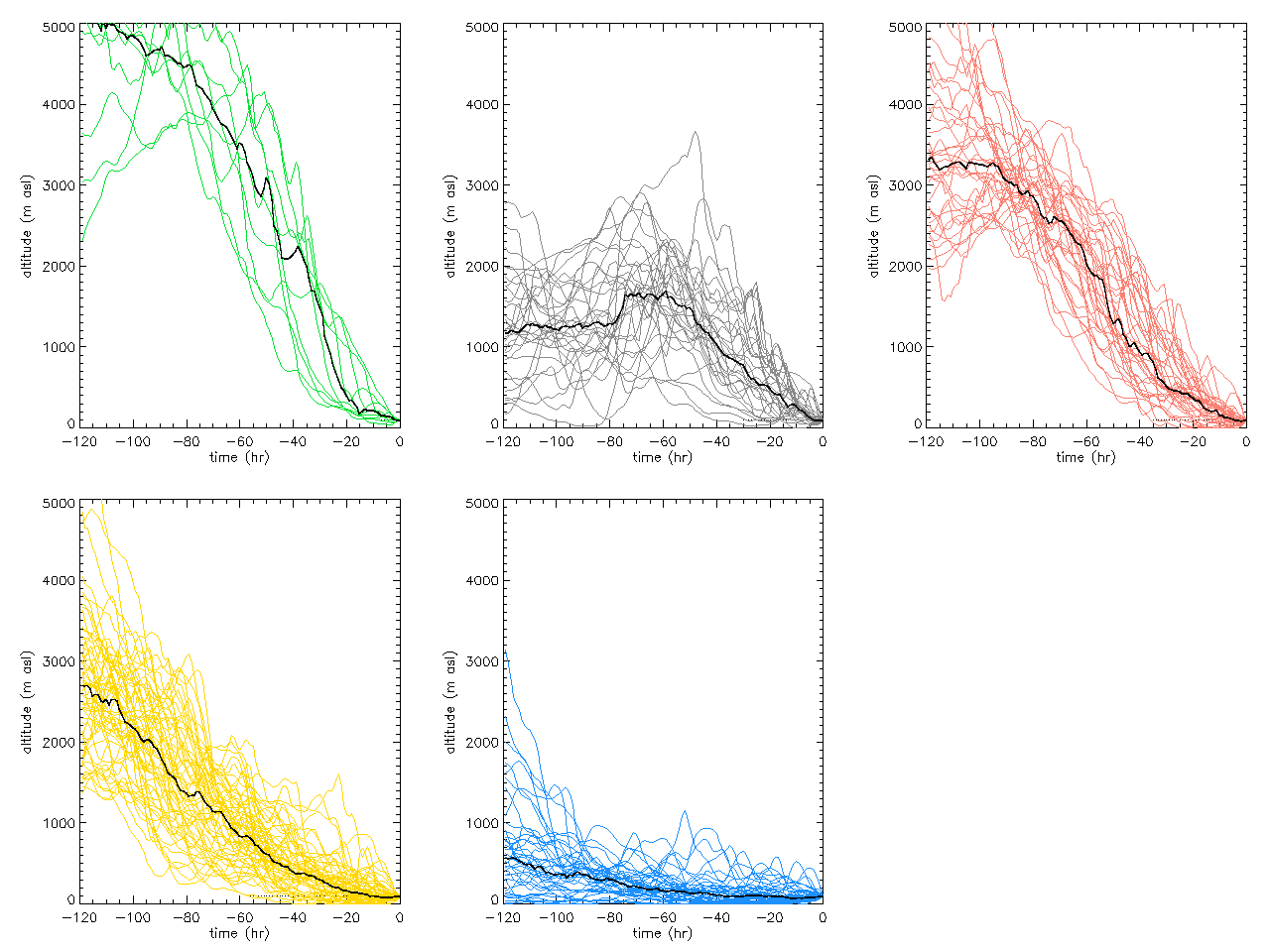 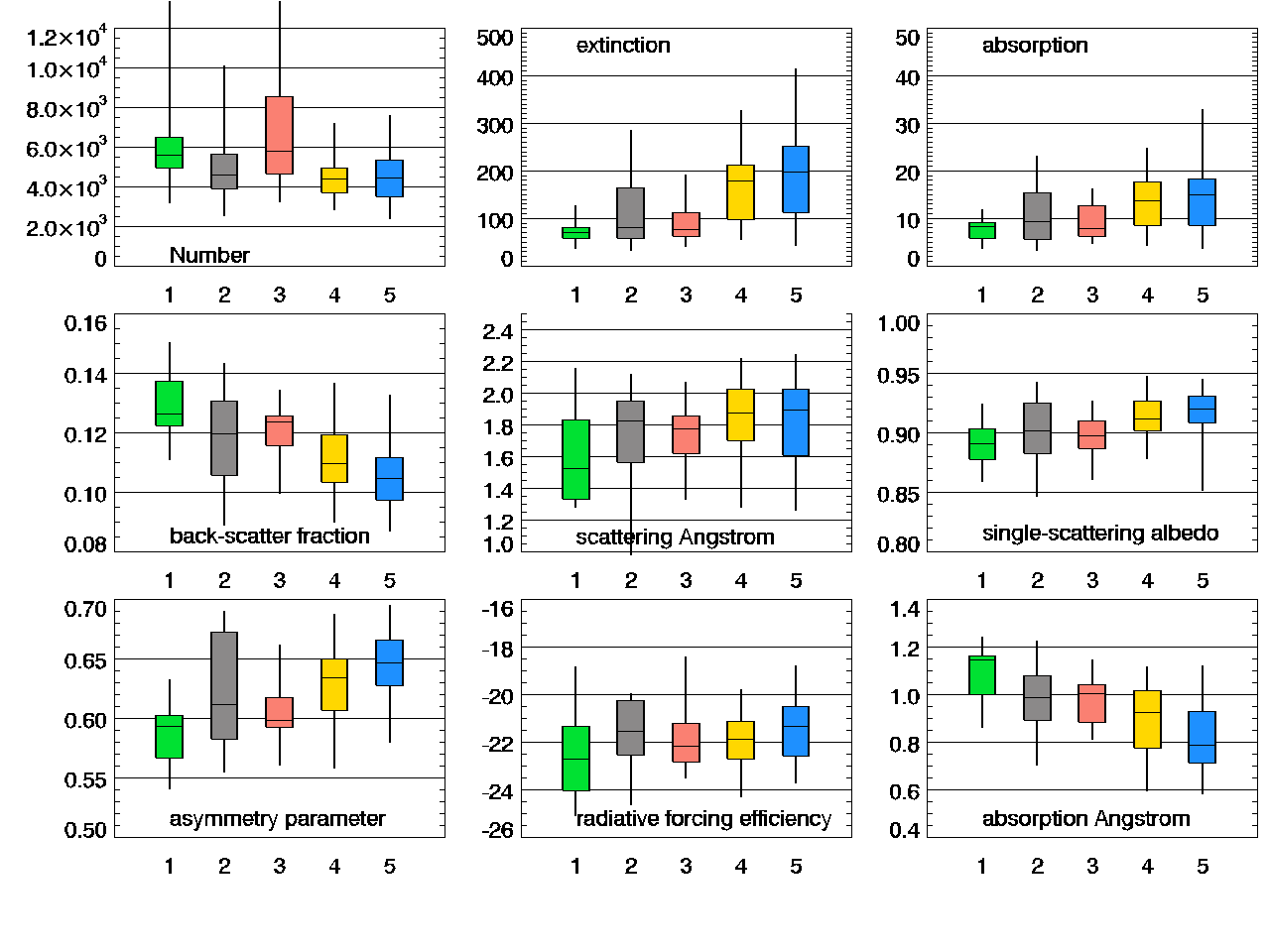 Clustered trajectories for Winter and Summer

(see difference between seasons, but waiting for more summer trajectory files!)
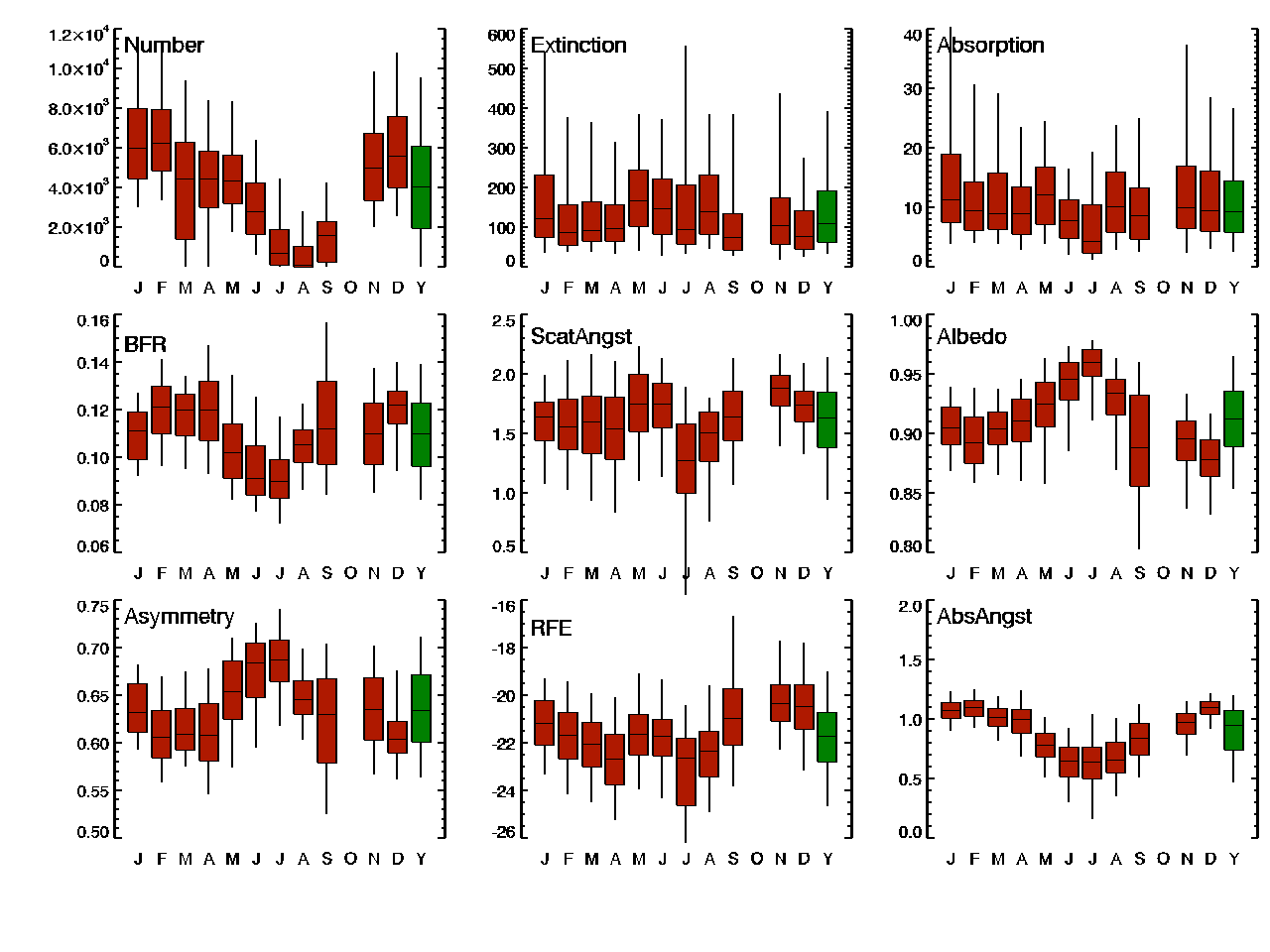 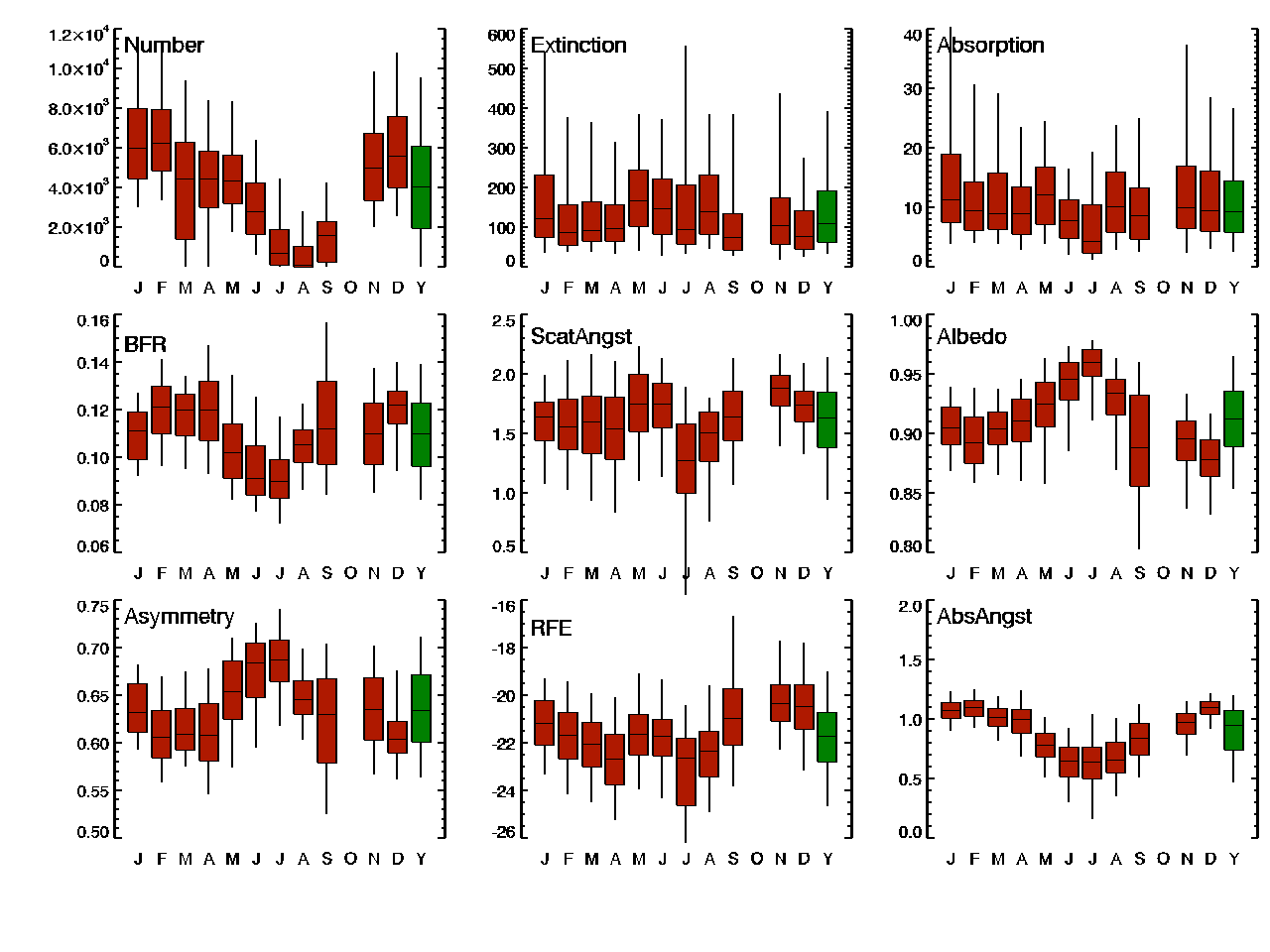 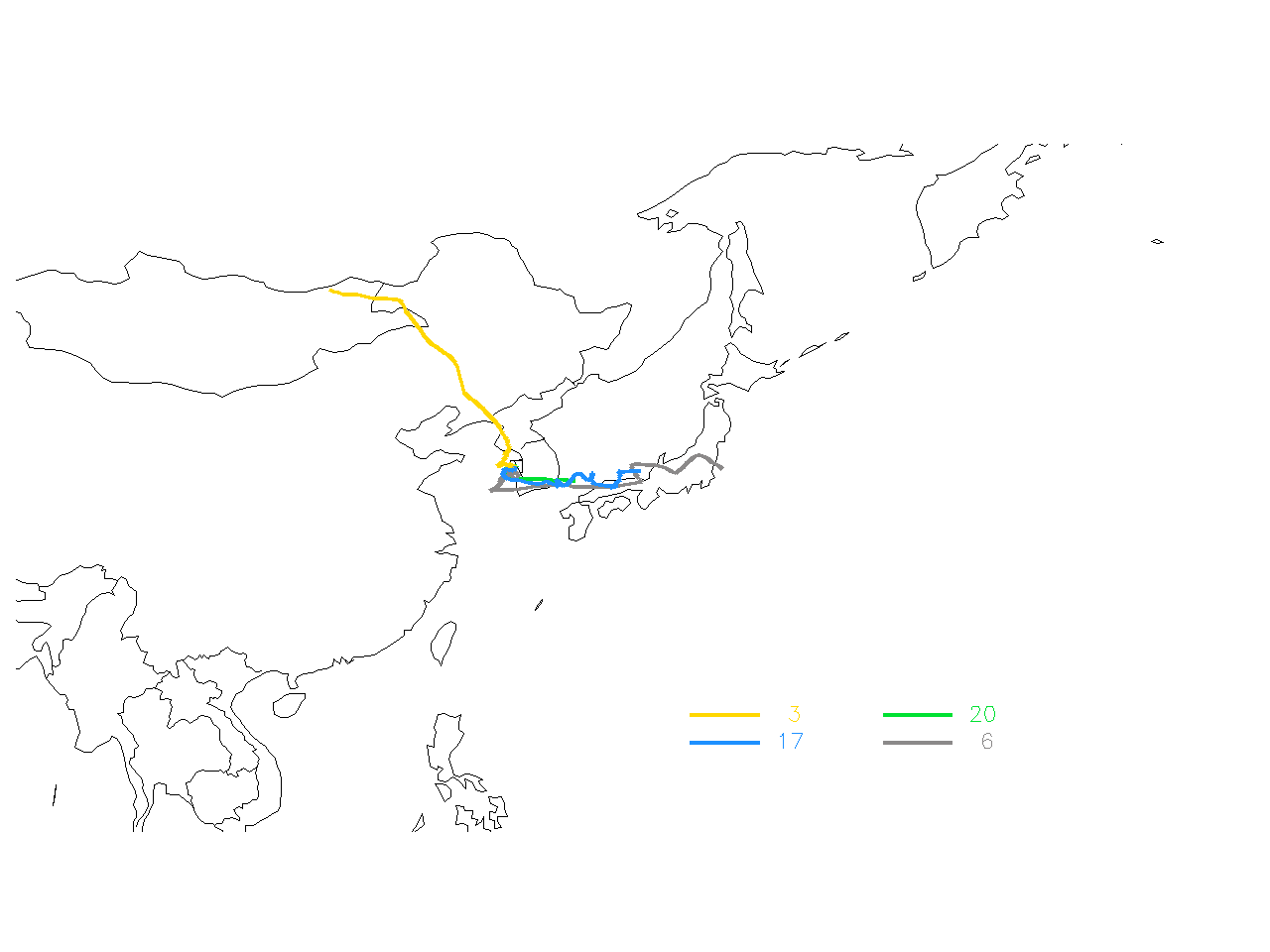 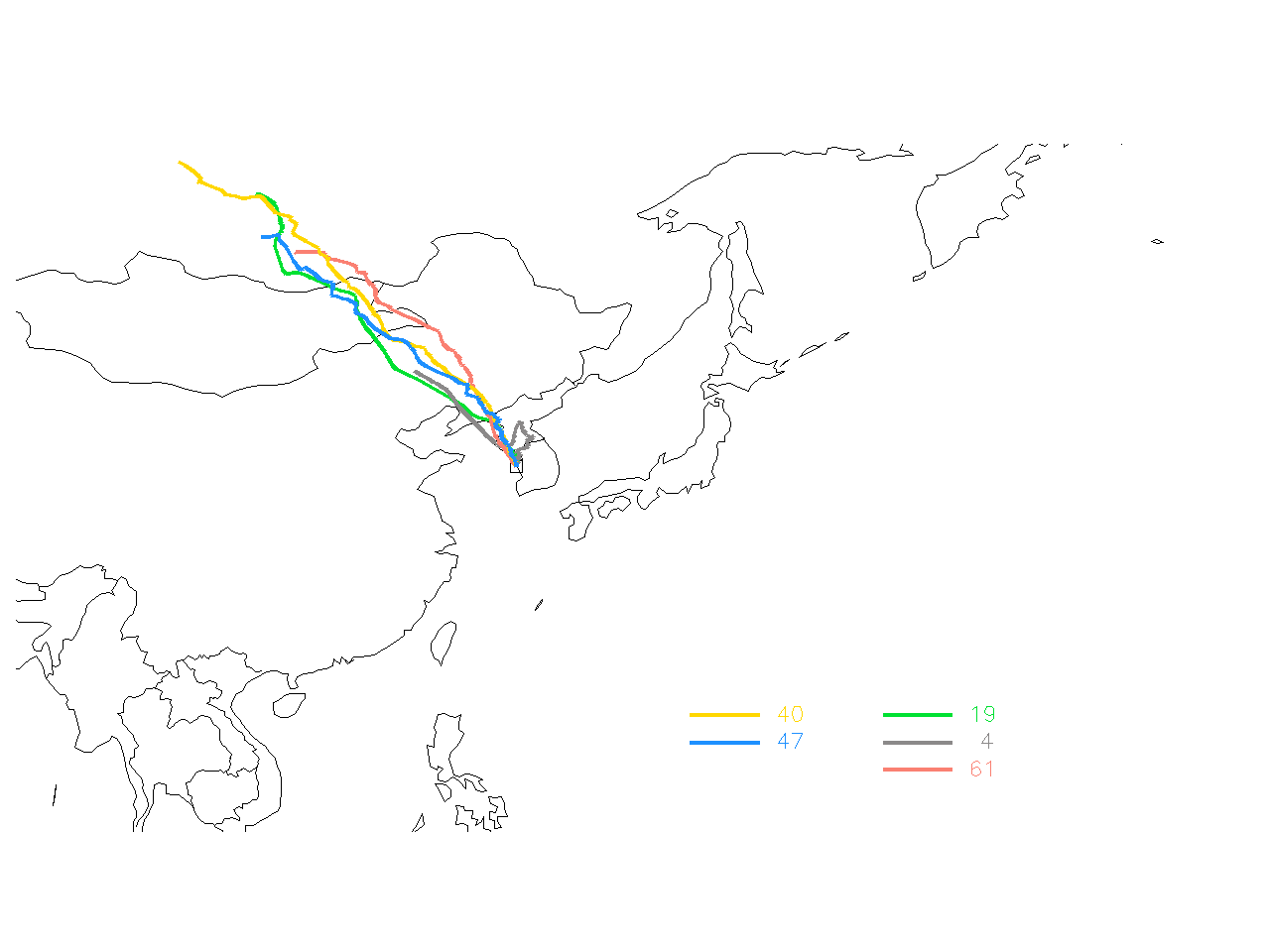 Summer  these trajectories are only for June 2012
Winter (Dec 2011-Feb 2012
Any relationship between seasonality of  aerosol properties and carbon cycle gases?
Difficult to assess because of gaps in data and protocols for gas sampling.
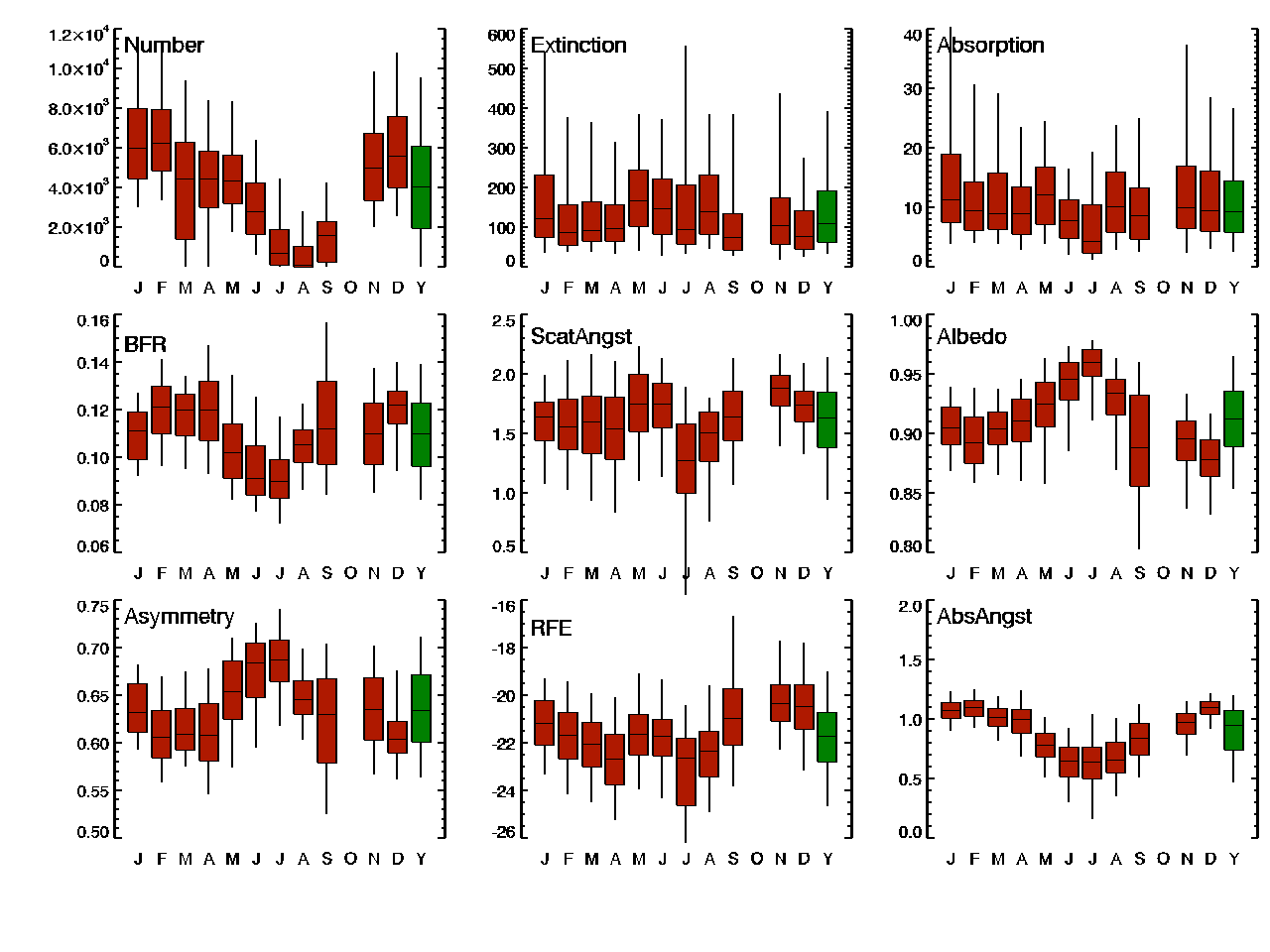 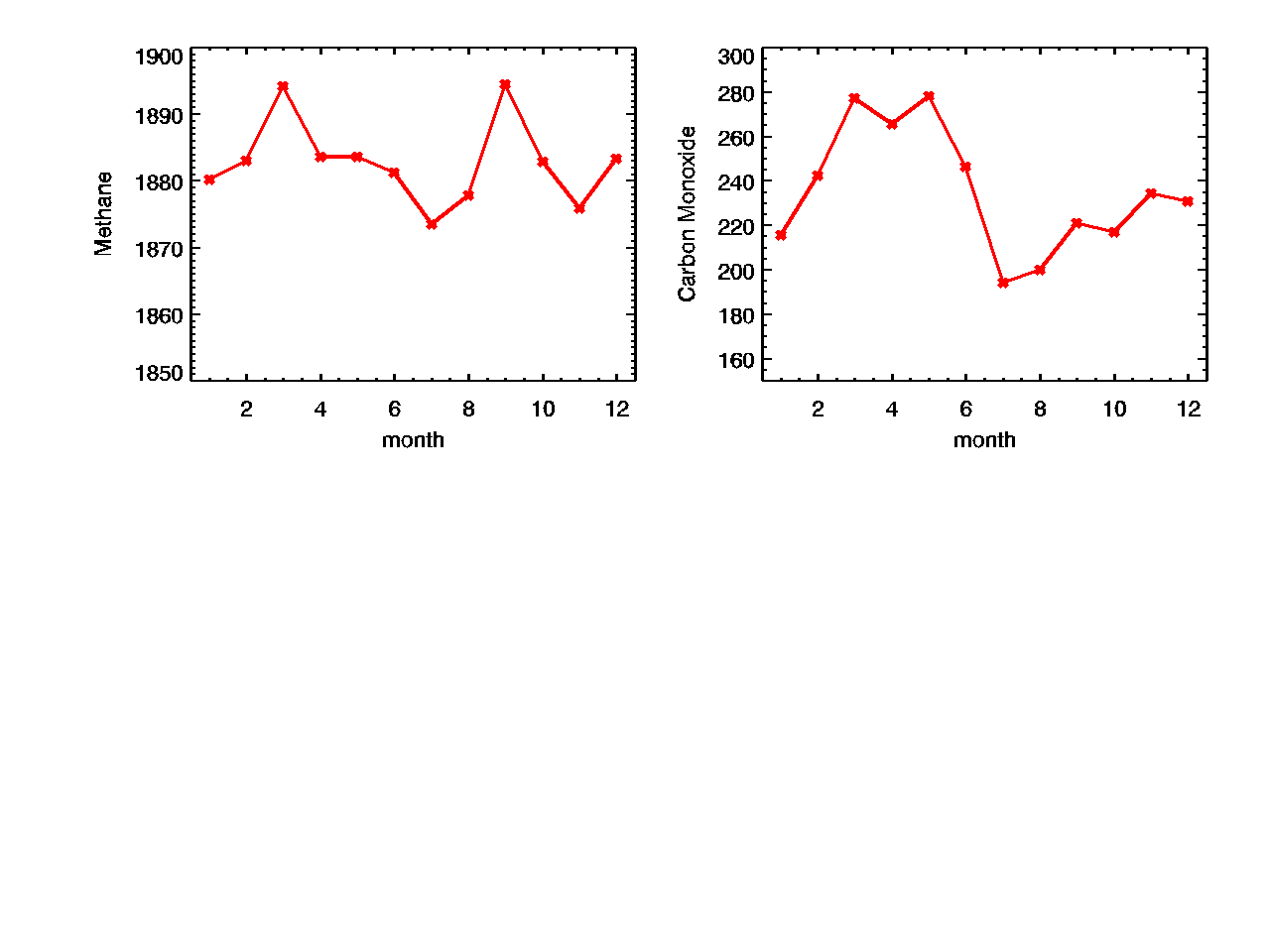 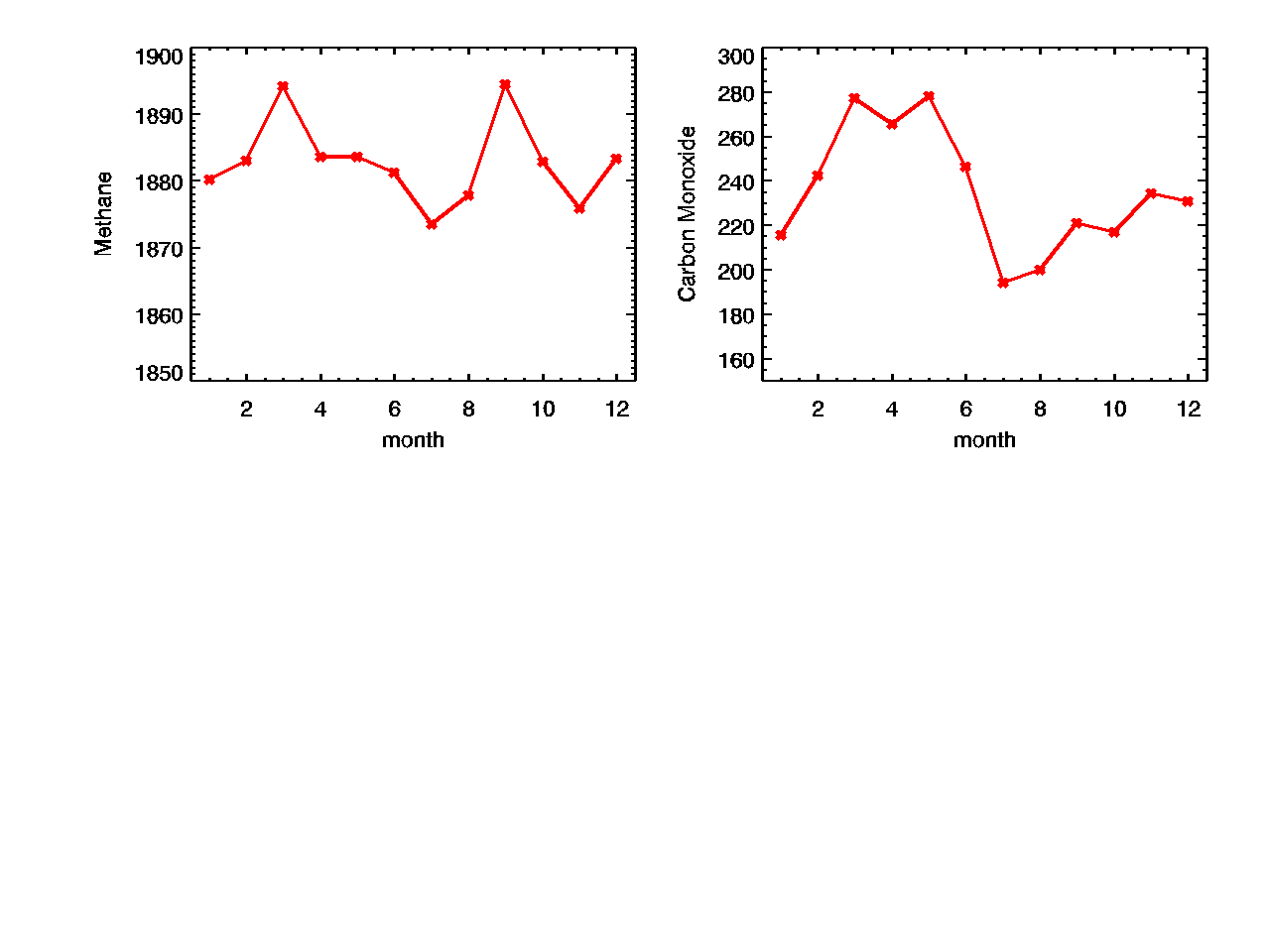